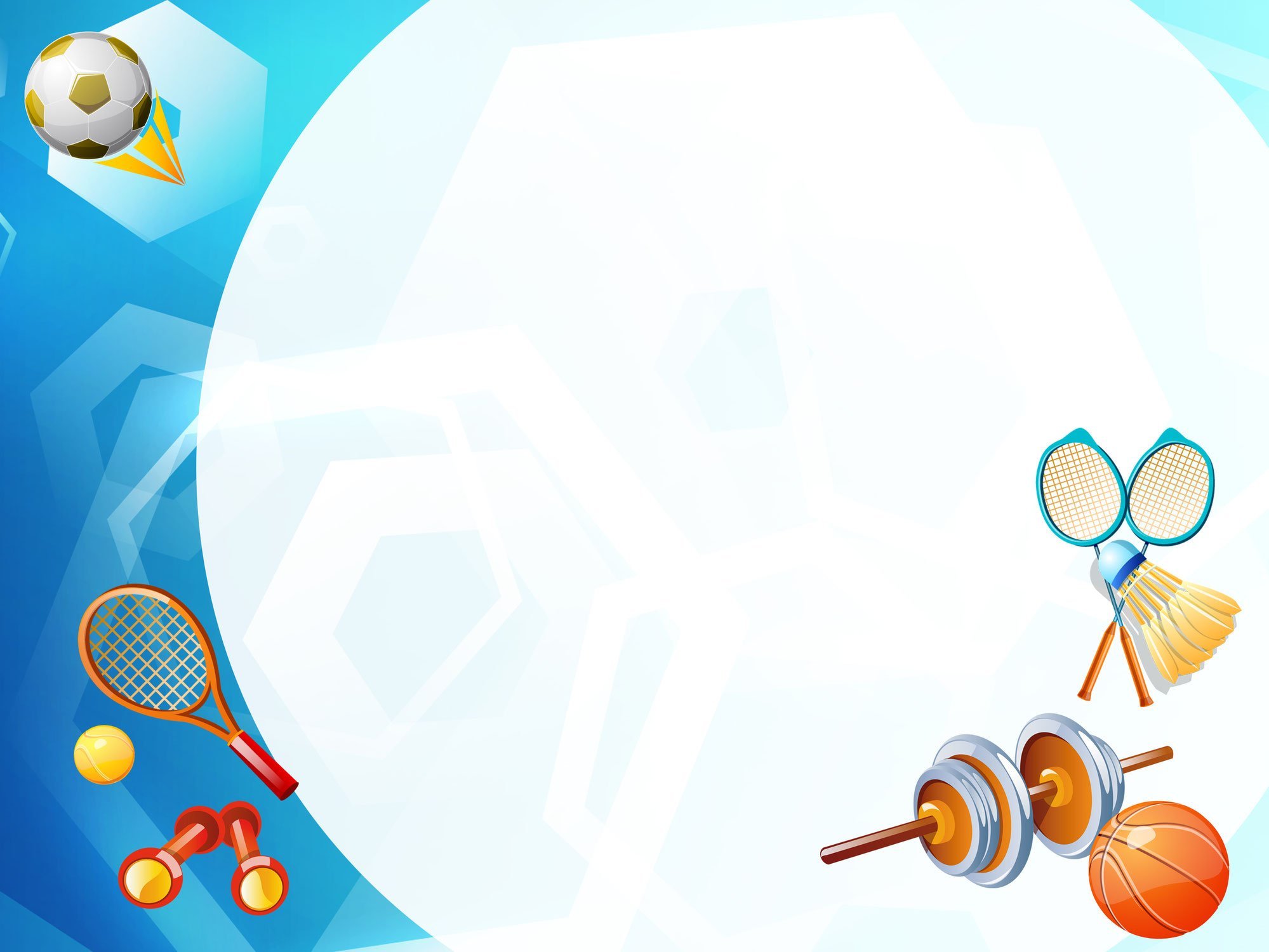 Муниципальное автономное общеобразовательное учреждение средняя общеобразовательная школа № 146 г. Екатеринбурга
Методика применения нестандартных упражнений с использованием нестандартного оборудования для детей с ОВЗ
Составил 
учитель физической культуры
Балобанова Любовь Юрьевна
Екатеринбург, 2024
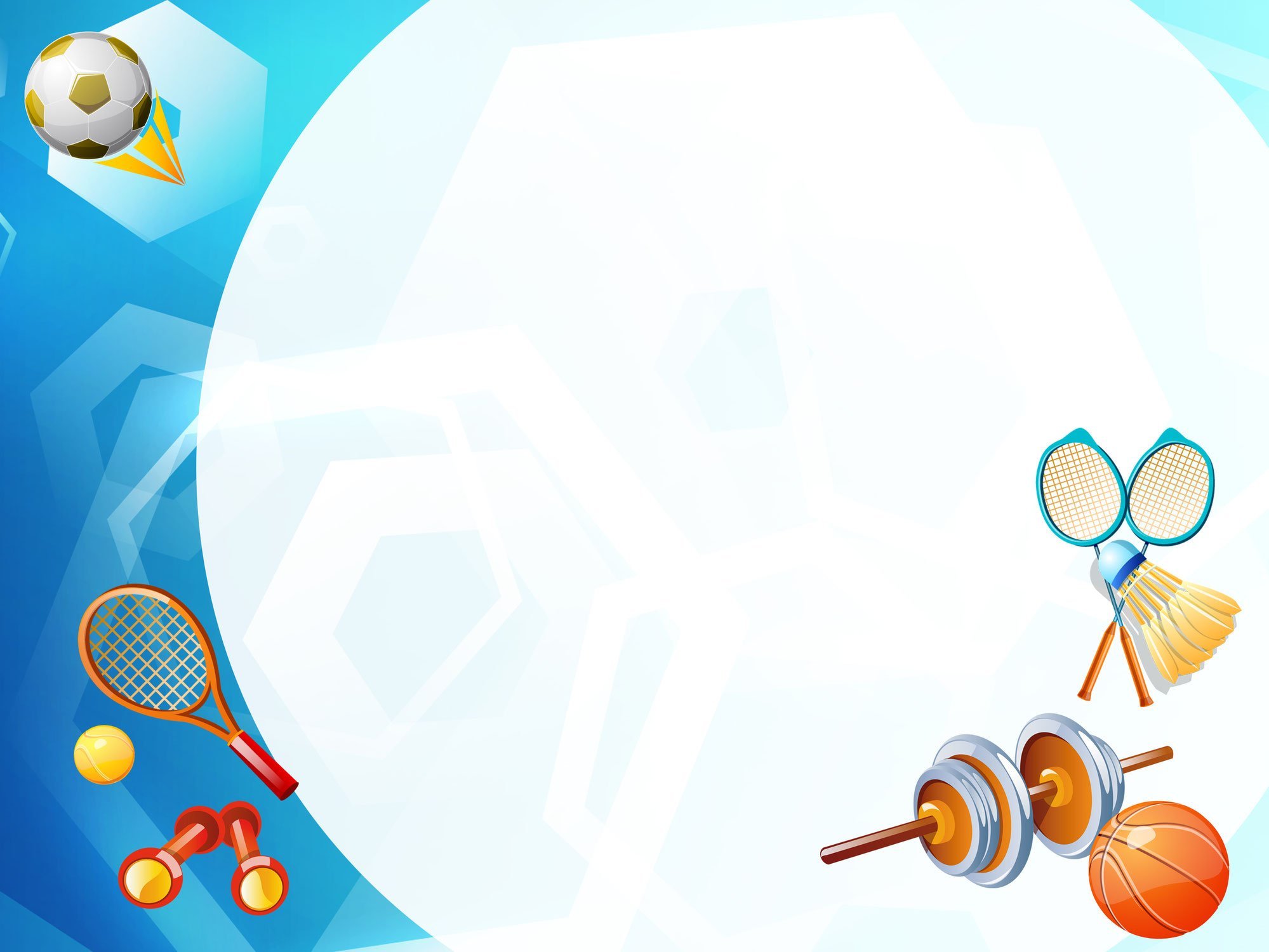 Нормативно – правовая база
Закона «Об образовании» (в редакции Федеральных законов от 29.12.2012 г. № 273-ФЗ);
Федеральный государственный образовательный стандарт начального общего образования обучающихся с ограниченными возможностями здоровья от 19.12.2014 г. №1598
Примерной программы начального общего образования по физической культуре УМК «Школа России» М: Просвещение 2015г; допущенной Министерством образования и науки РФ;
Стратегии развития физической культуры и спорта на период до 2030г. Распоряжение Правительства РФ от 24.11.2020г. №3081-р;
О проведении мониторинга физического развития обучающихся. Письмо Минобнауки РФ от 29.03.2010г. № 06-499;
Санитарно-эпидемиологические правила и нормативы СанПиН 2.4.3648-20 "Санитарно-эпидемиологические требования к условиям и организации обучения и воспитания в организациях, осуществляющих образовательную деятельность по адаптированным основным общеобразовательным программам для обучающихся с ограниченными возможностями здоровья" (утверждены постановлением Главного государственного санитарного врача Российской Федерации от 18.12.2020 № 61573).
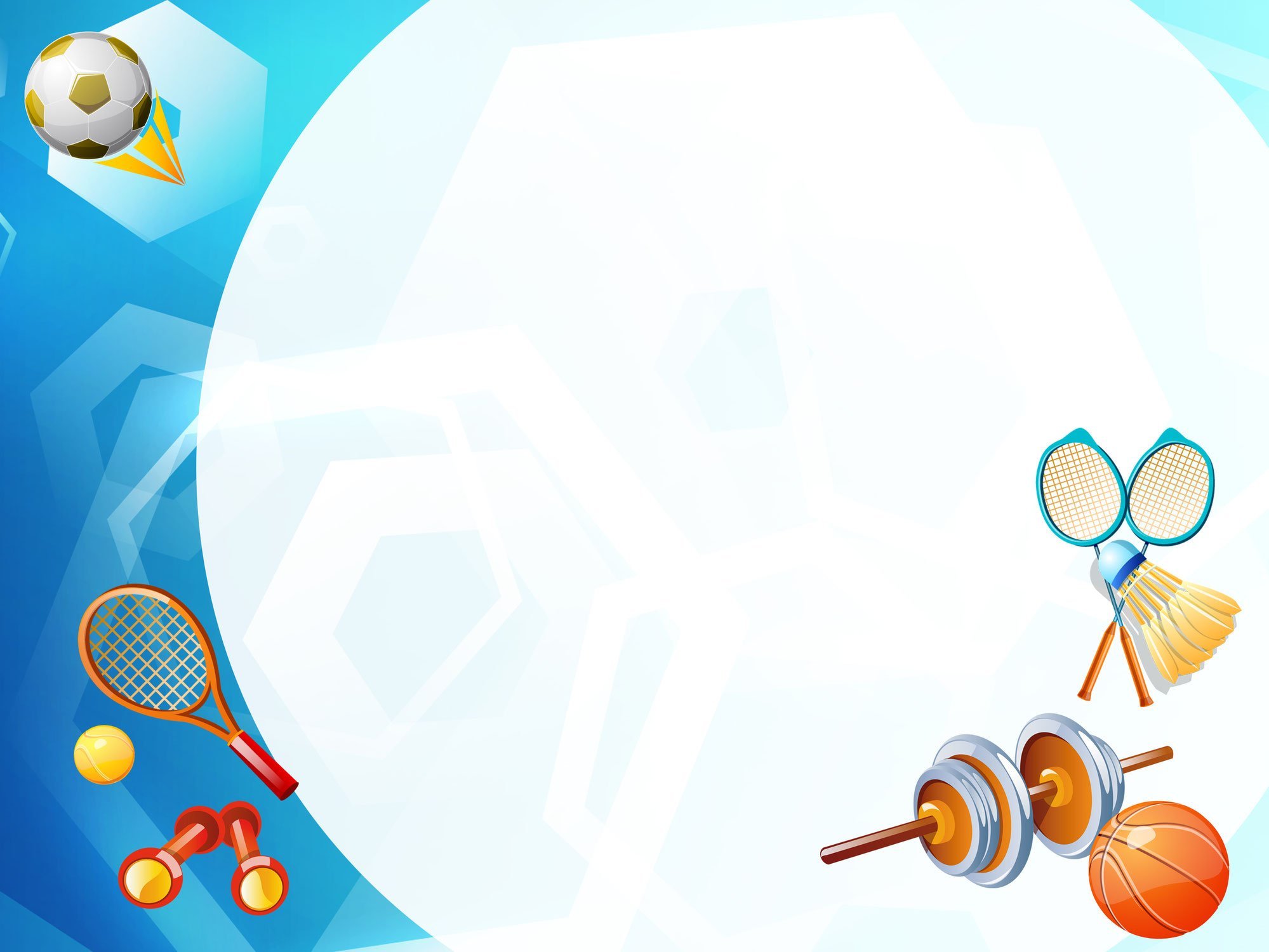 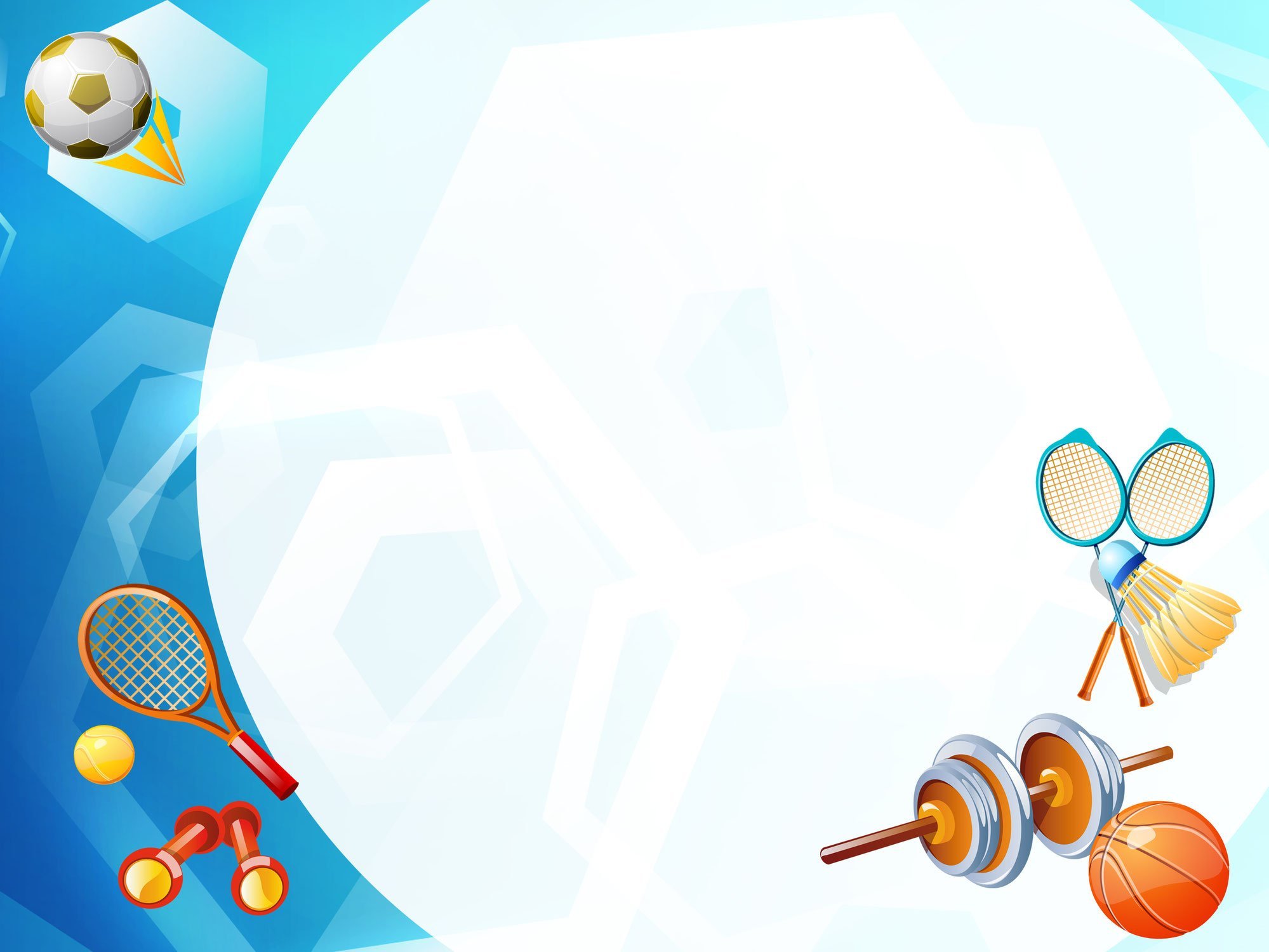 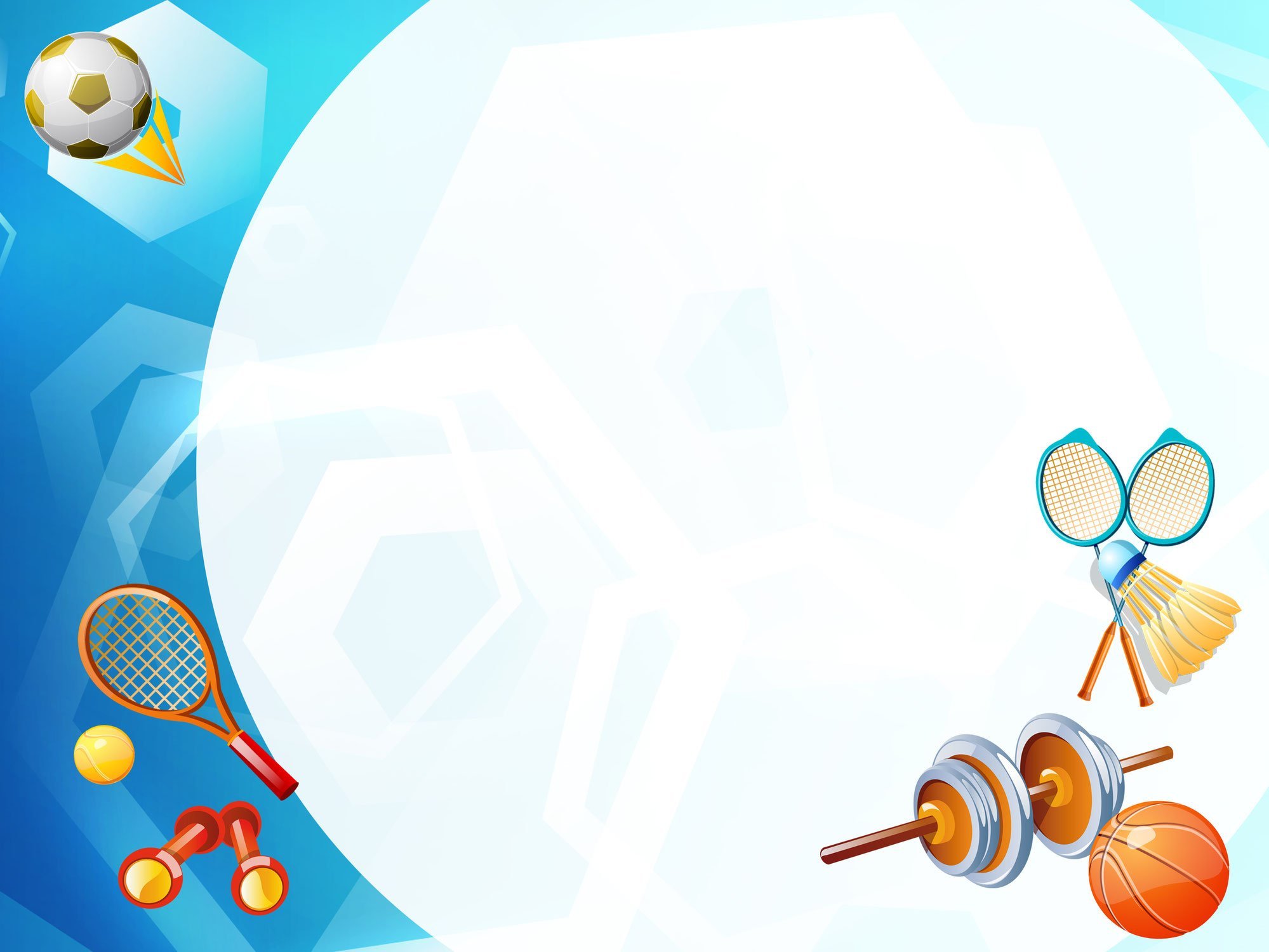 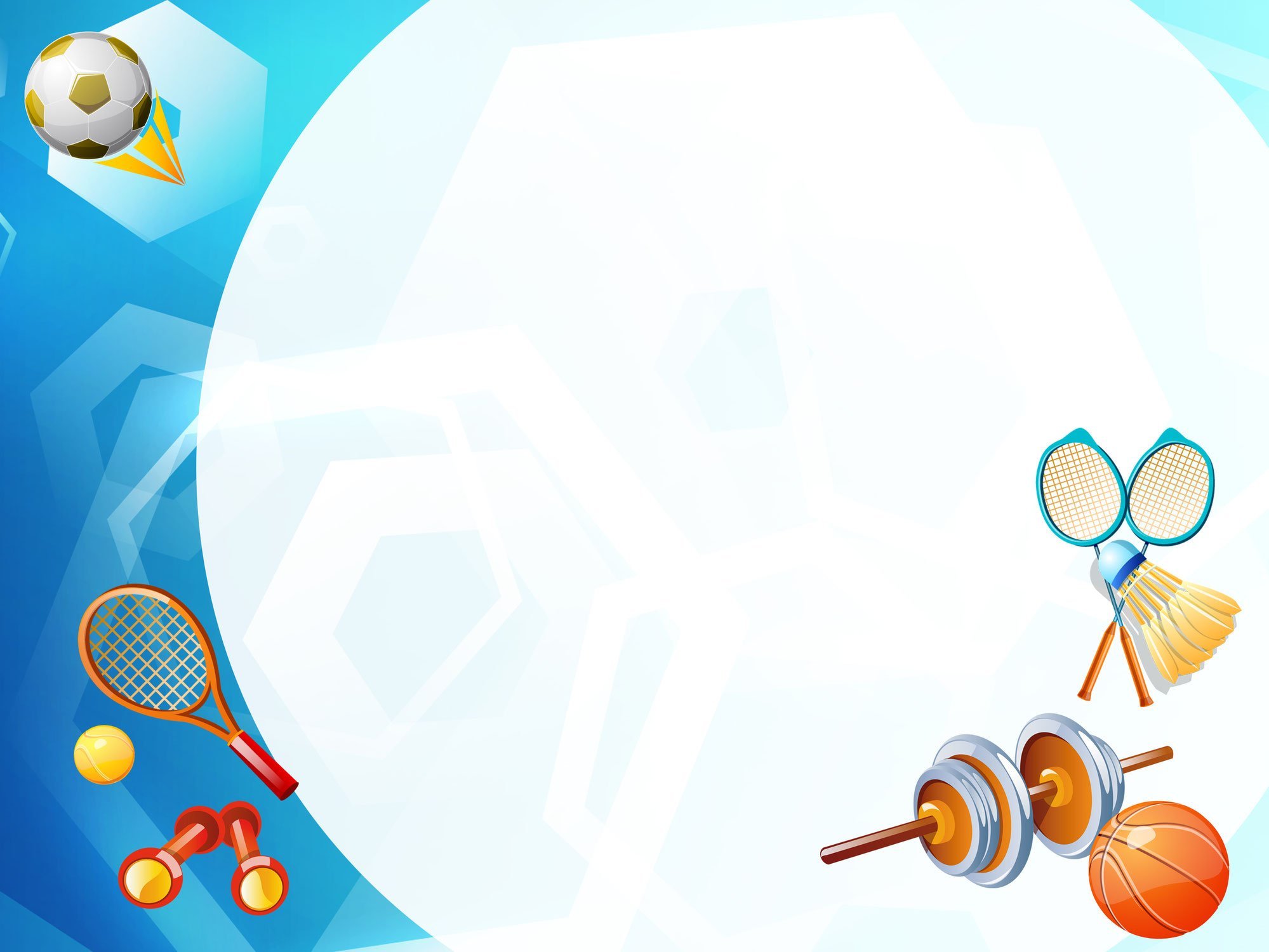 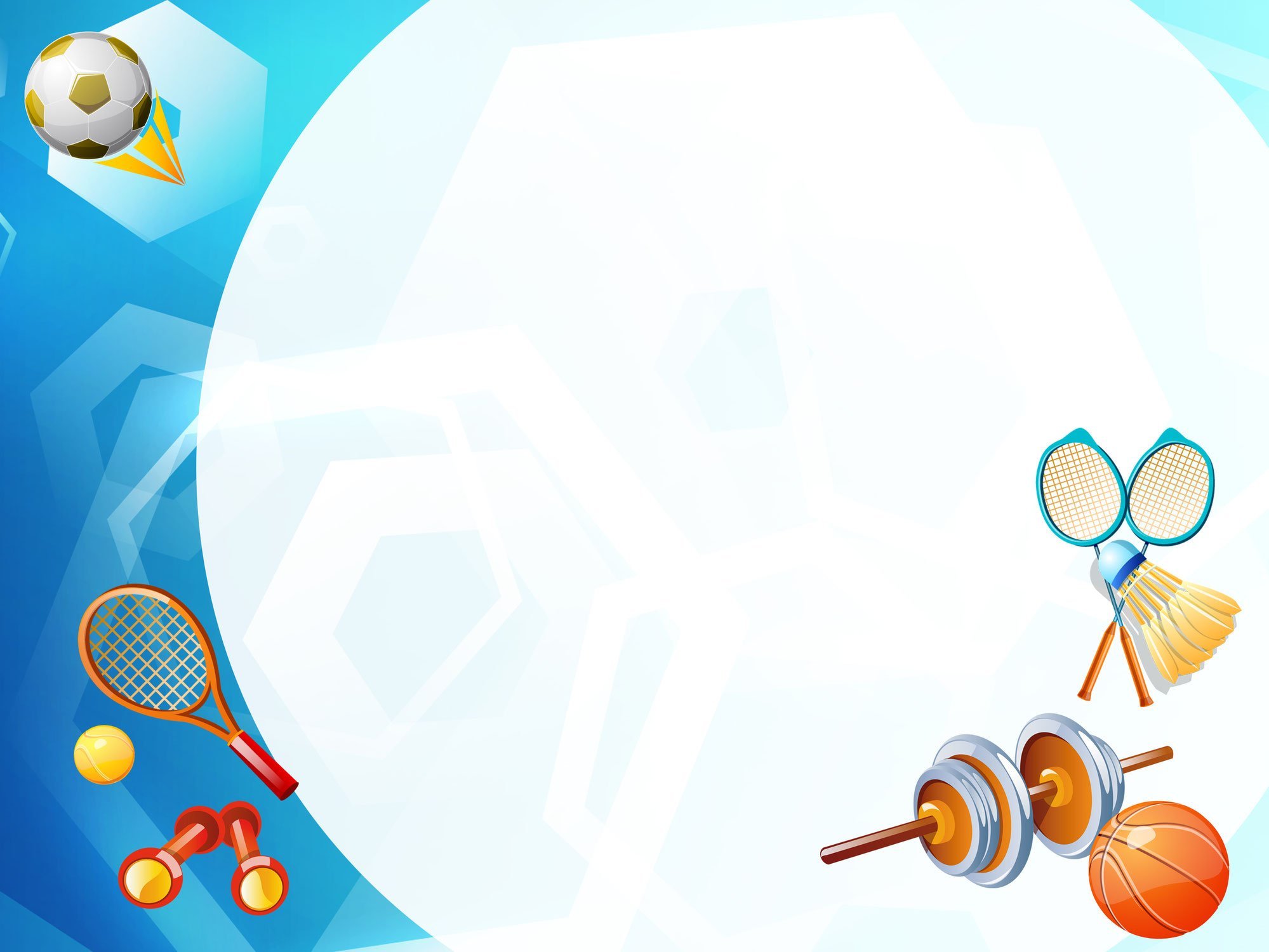 Правила организации самостоятельных занятий детей с ОВЗ
Упражнения должны быть несложными по координации и доступными для учеников.

2. Подбирают упражнения, количественные результаты которых, при систематическом выполнении, увеличиваются через определённое время.

3. По времени выполнения задания делятся на кратковременные и долговременные.

4. Задания задаются индивидуально и по группам.

5. Задания со временем усложняются.

6. Задание соответствуют индивидуальным особенностям.
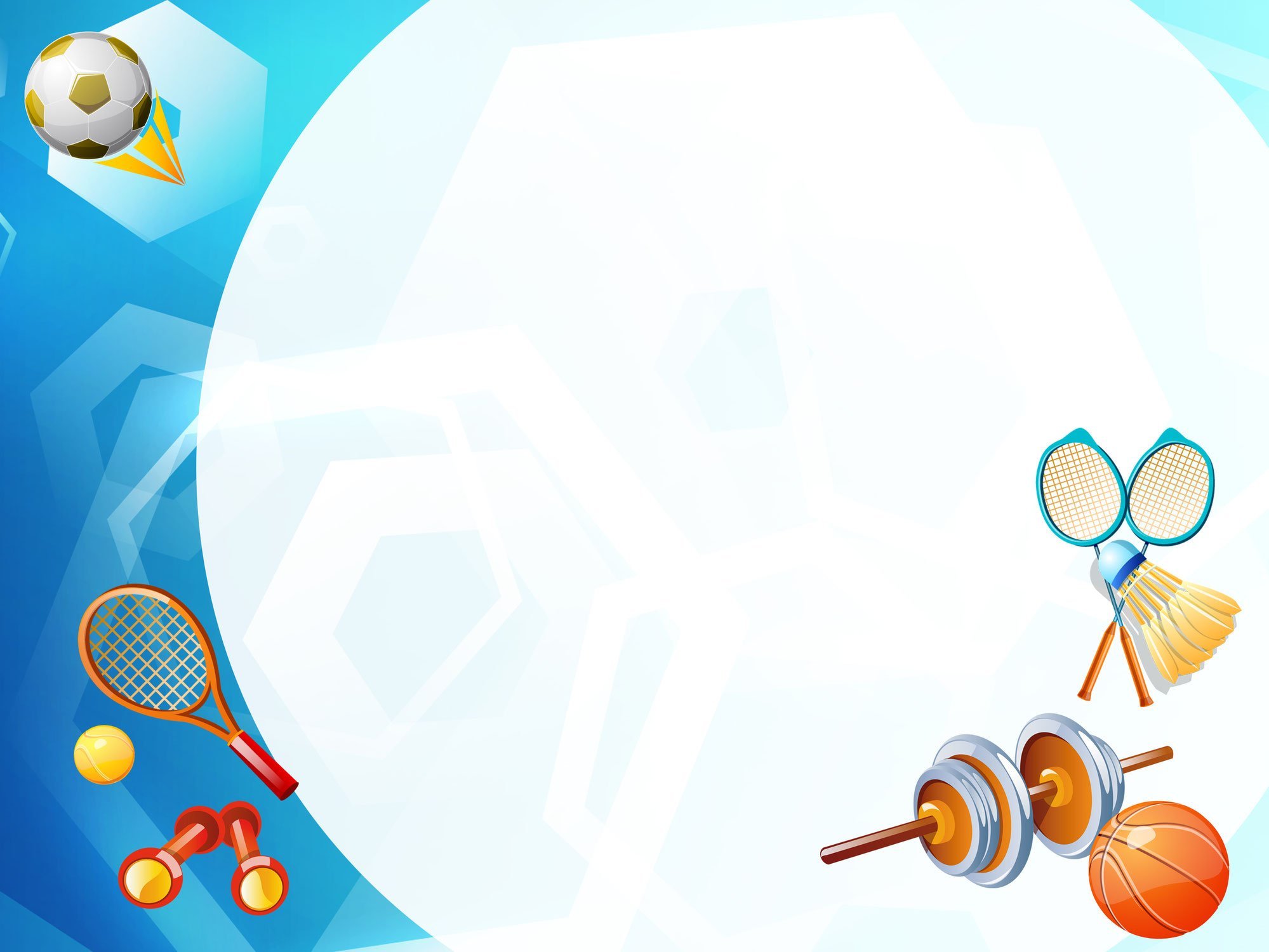 Принимаем участие в совервнованиях
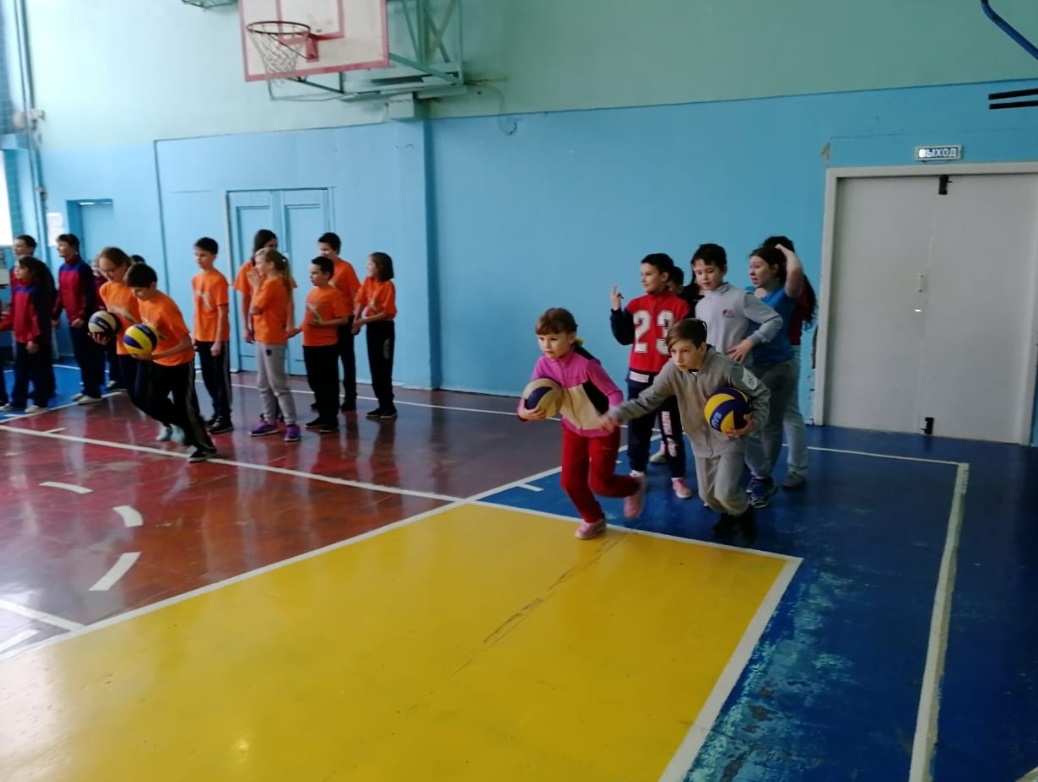 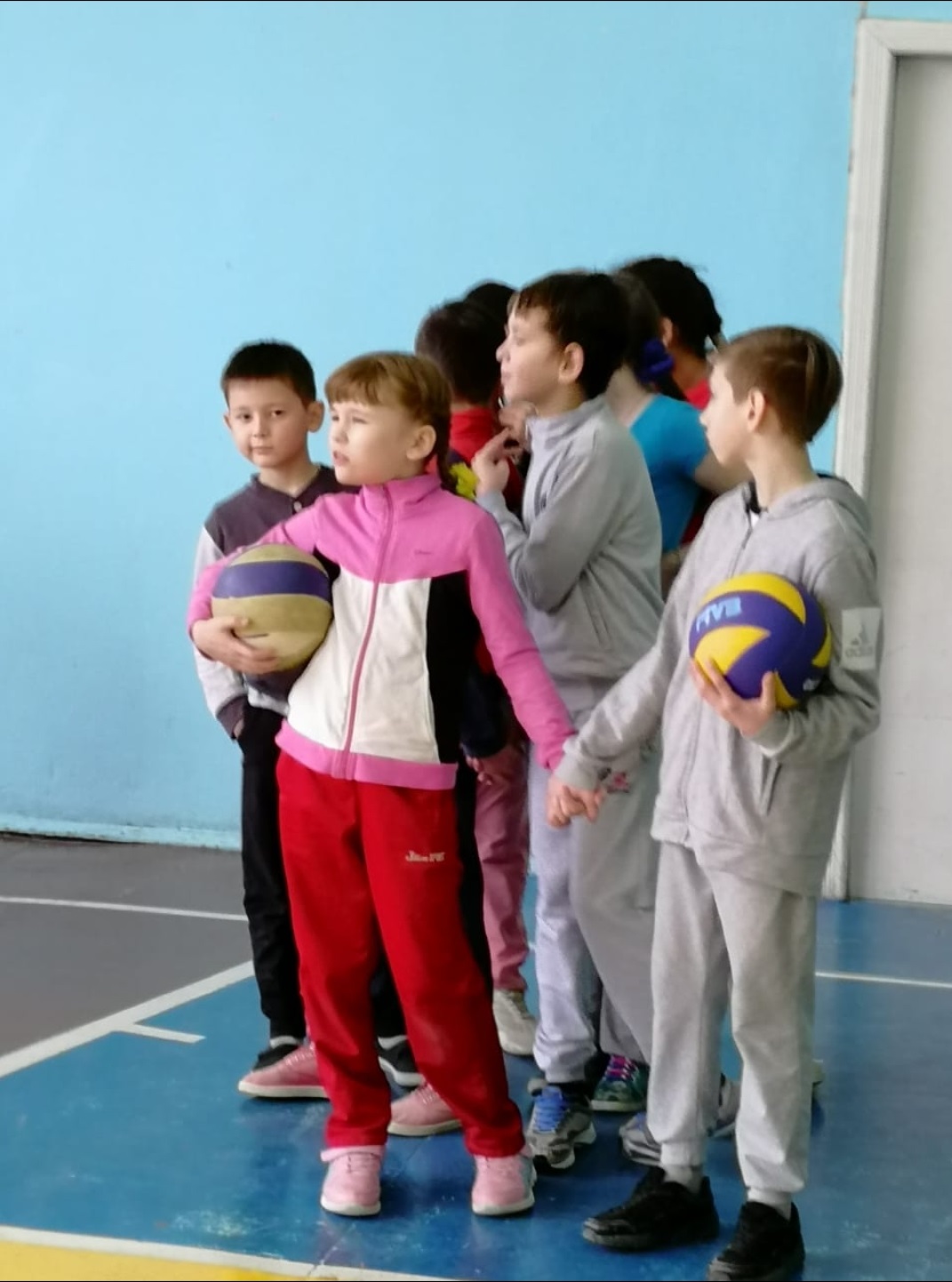 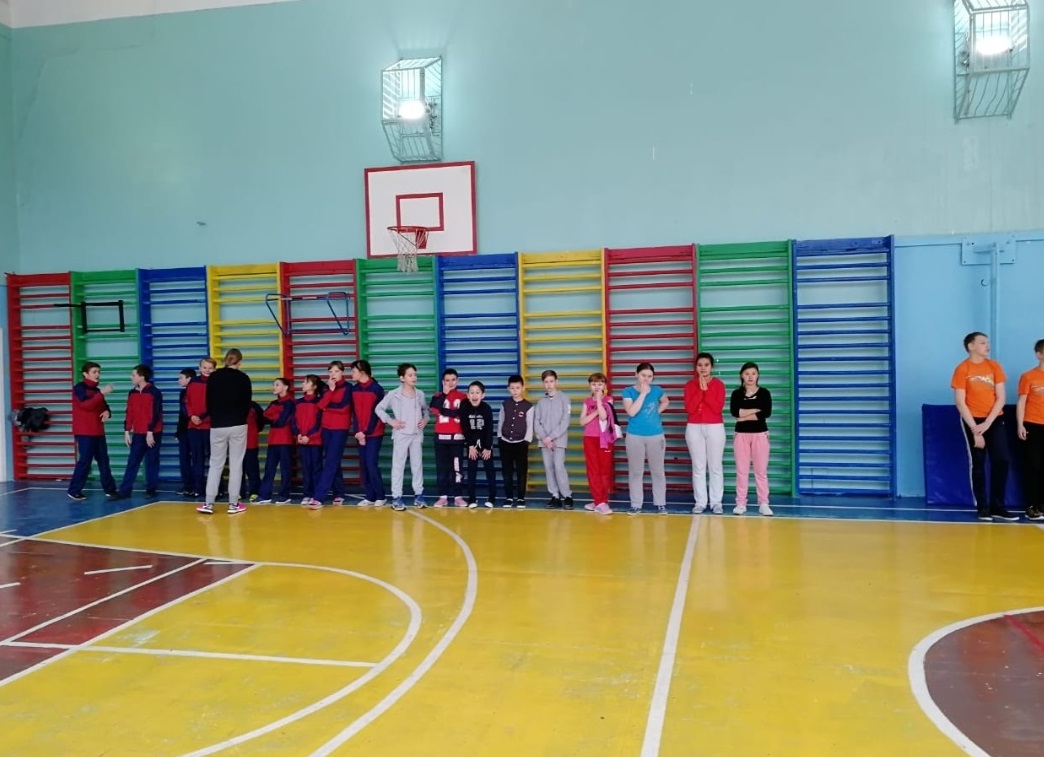 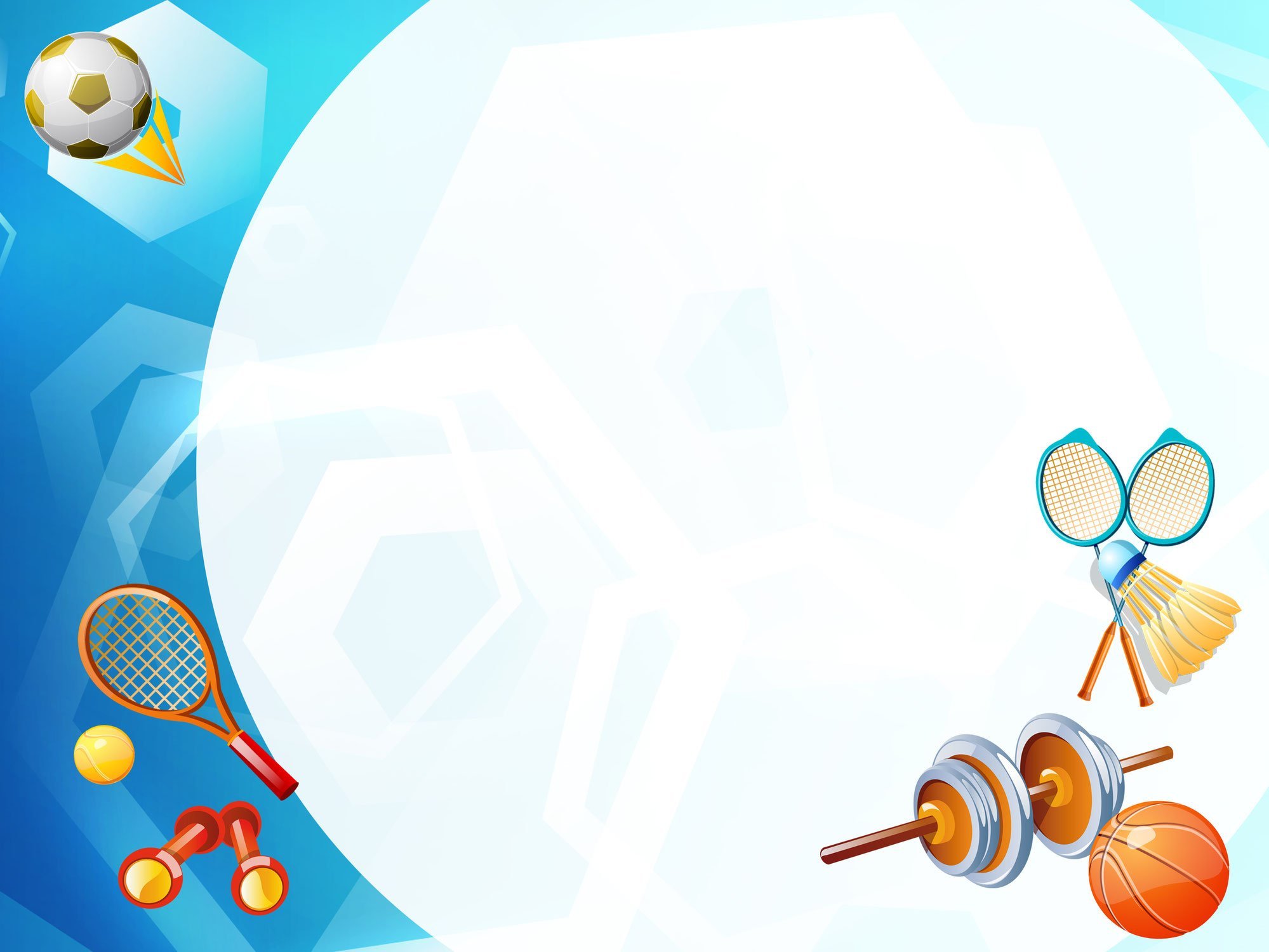 Использование нестандартного оборудования
Способствует становлению правильной осанки;
 Формированию оптимального стереотипа статики.
Задачи:
Повышение адаптации к внешним раздражителям;
Стимуляция вестибулярного аппарата;
Развитие координационных движений;
Укрепление мышечного корсета;
Формирование чувства ритма;
Воспитание самостоятельности и активности.
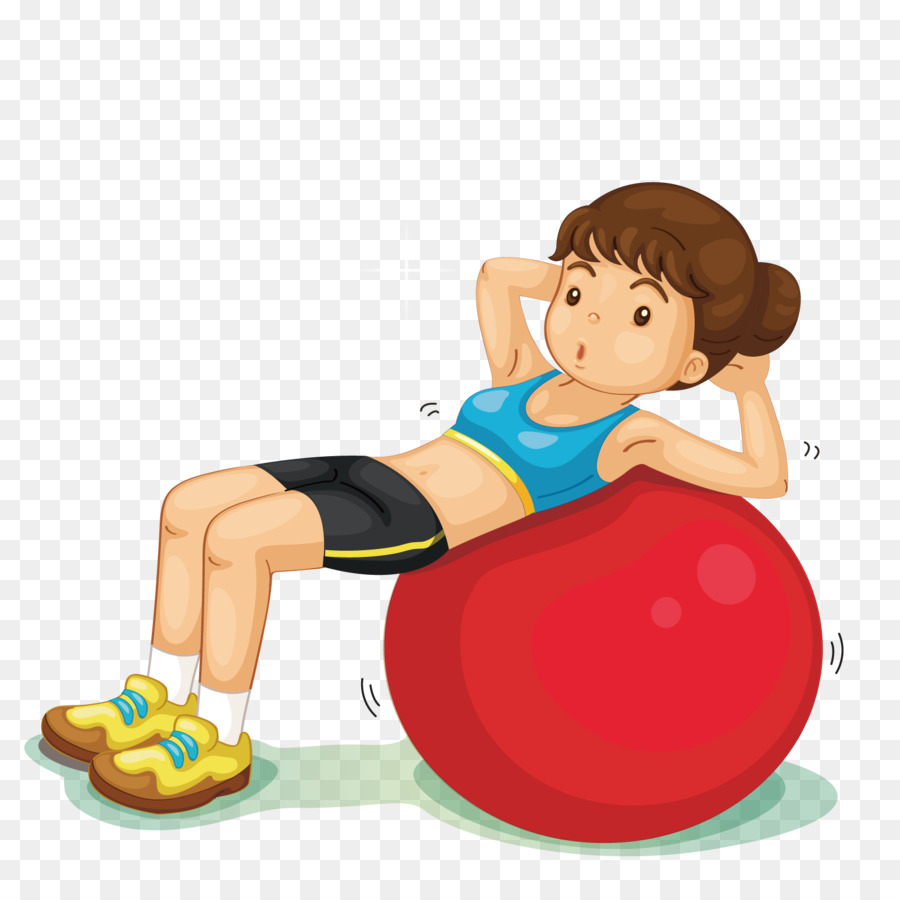 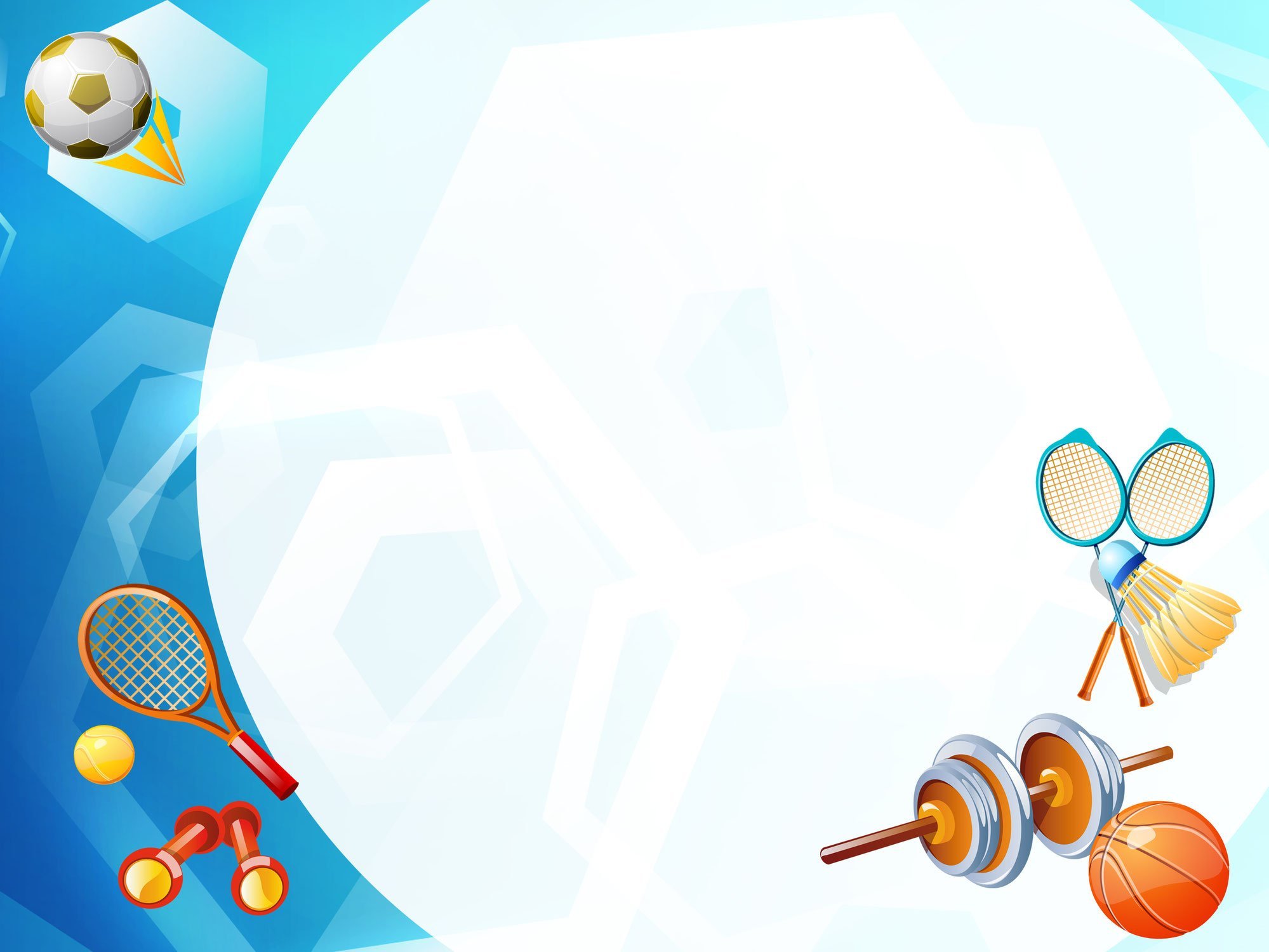 «Фитбол»
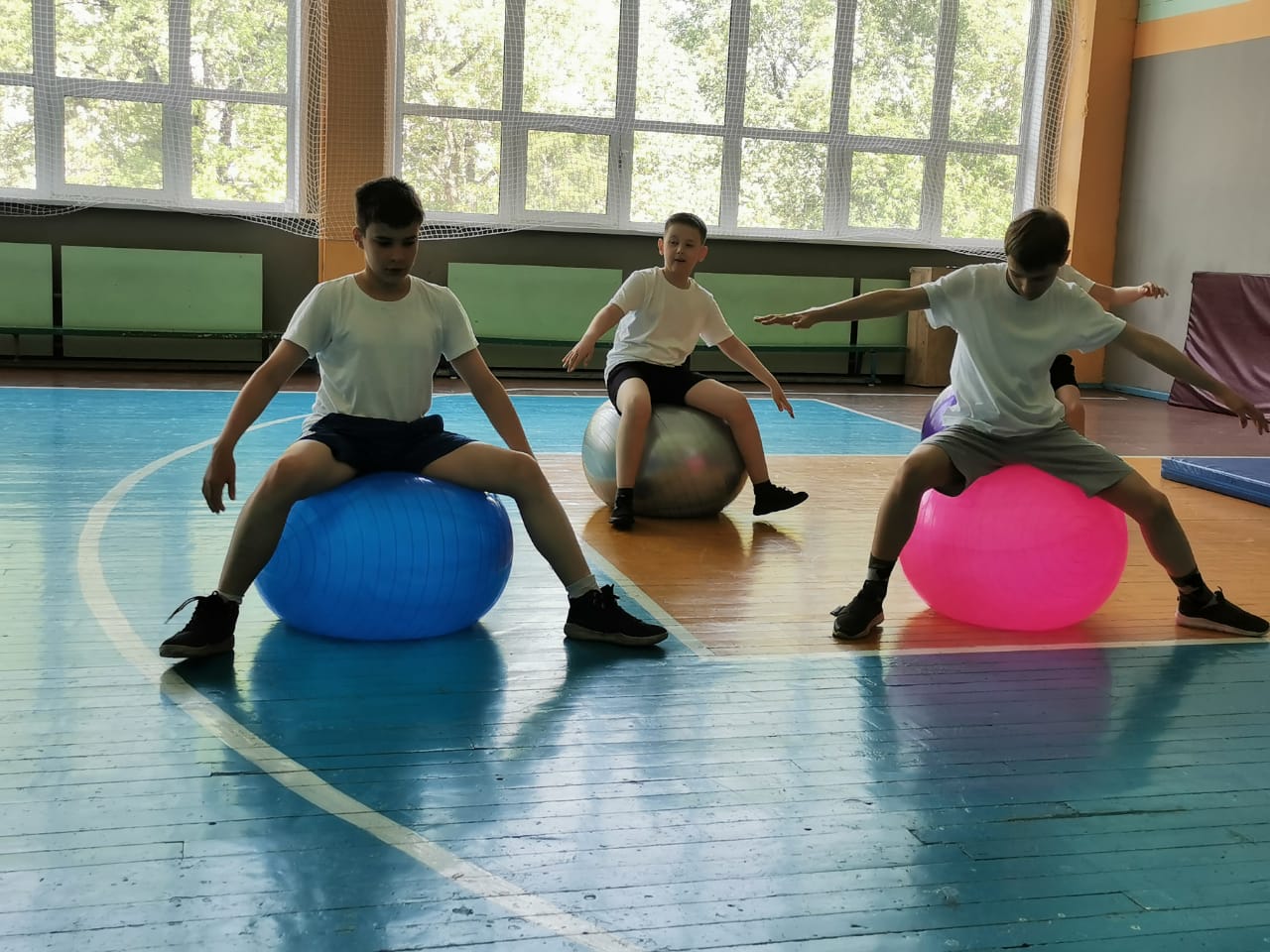 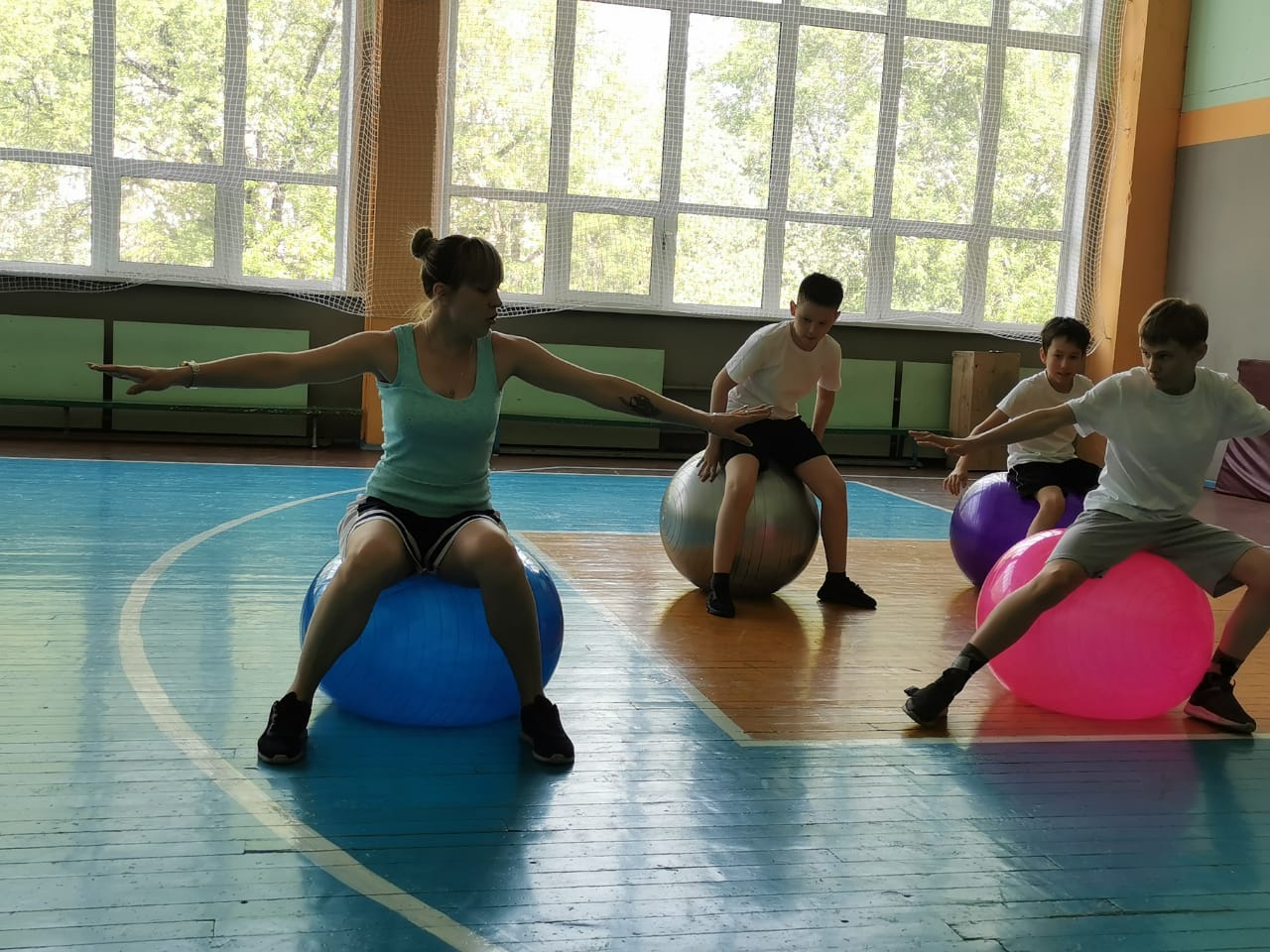 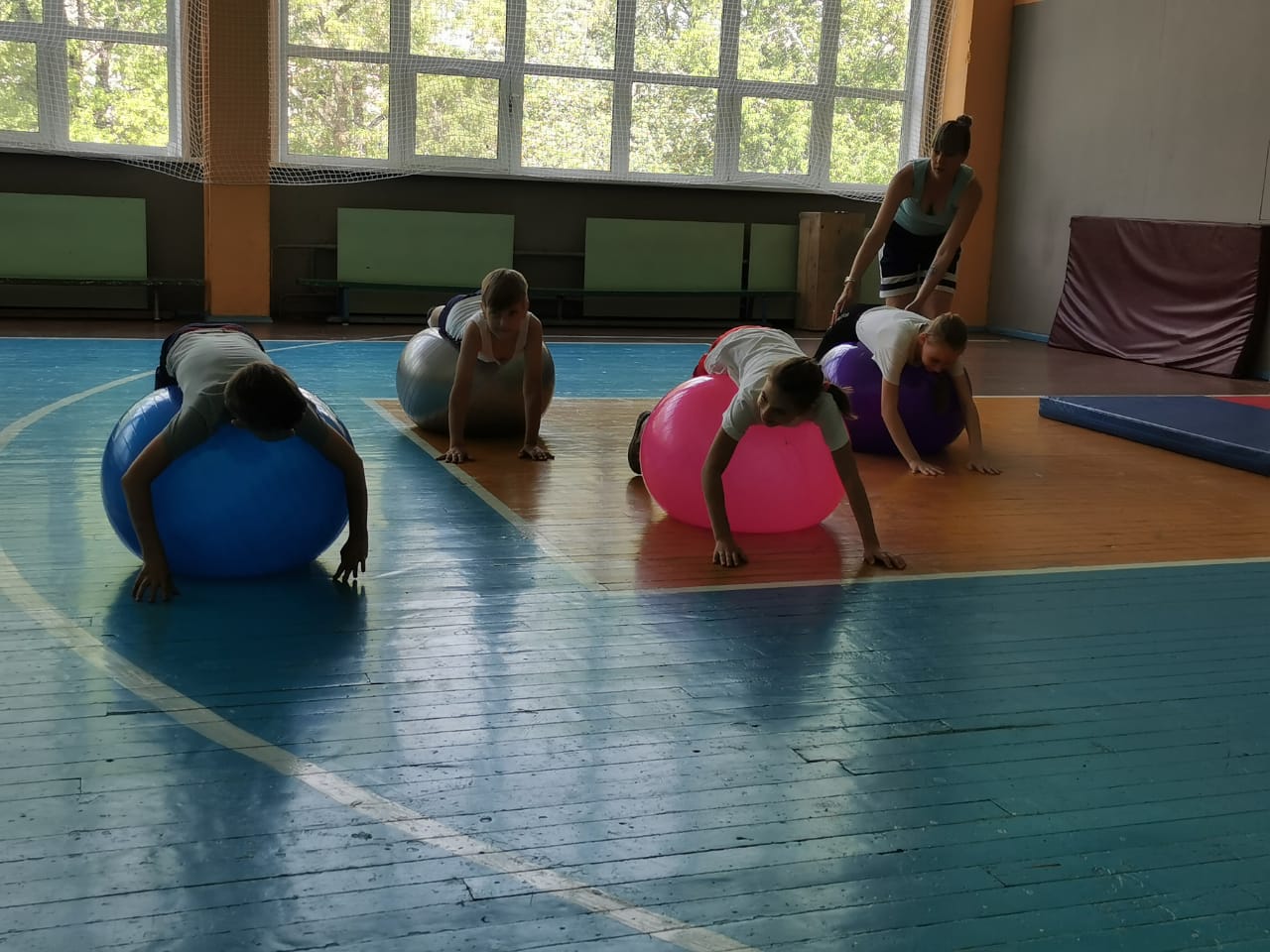 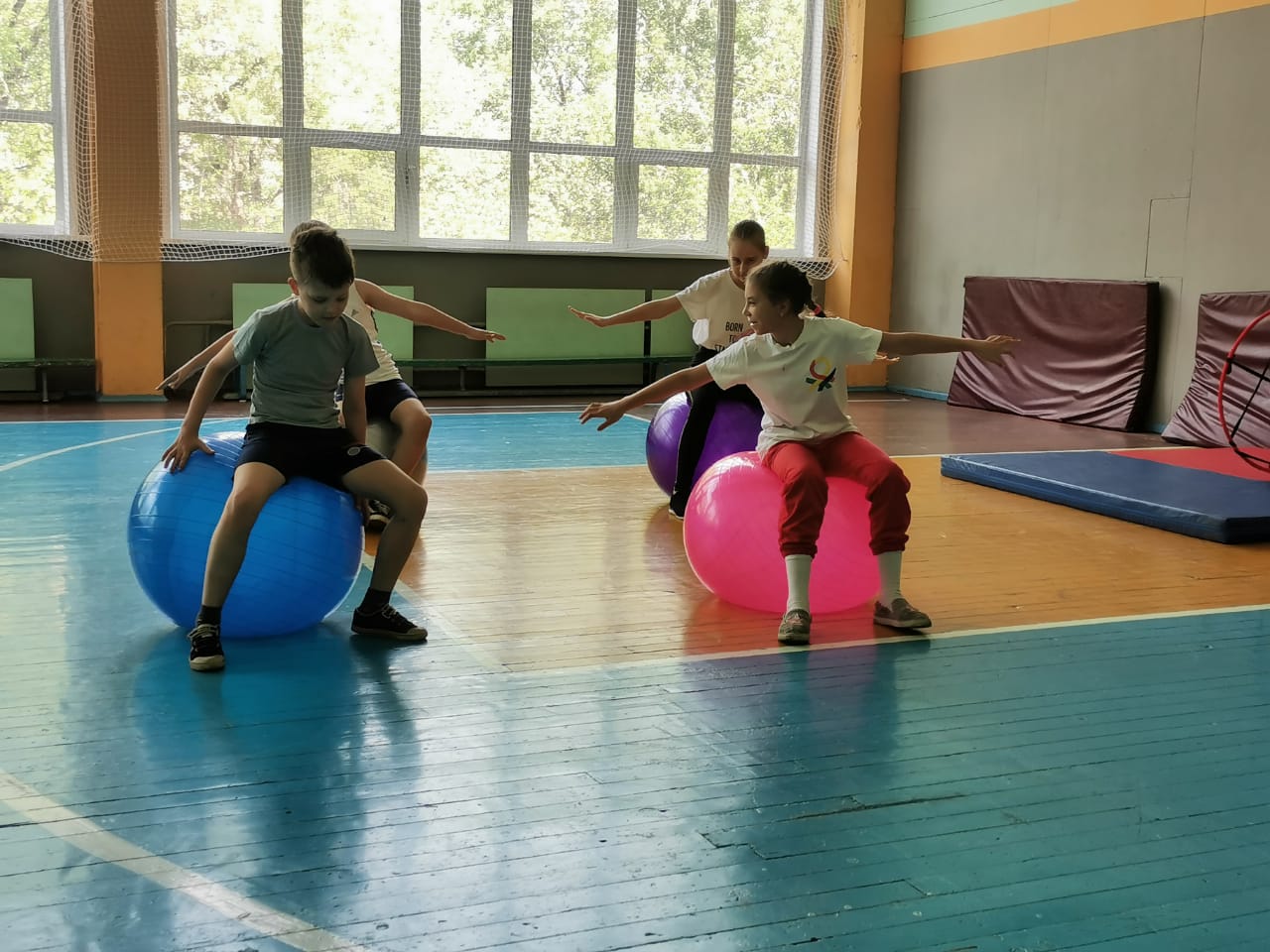 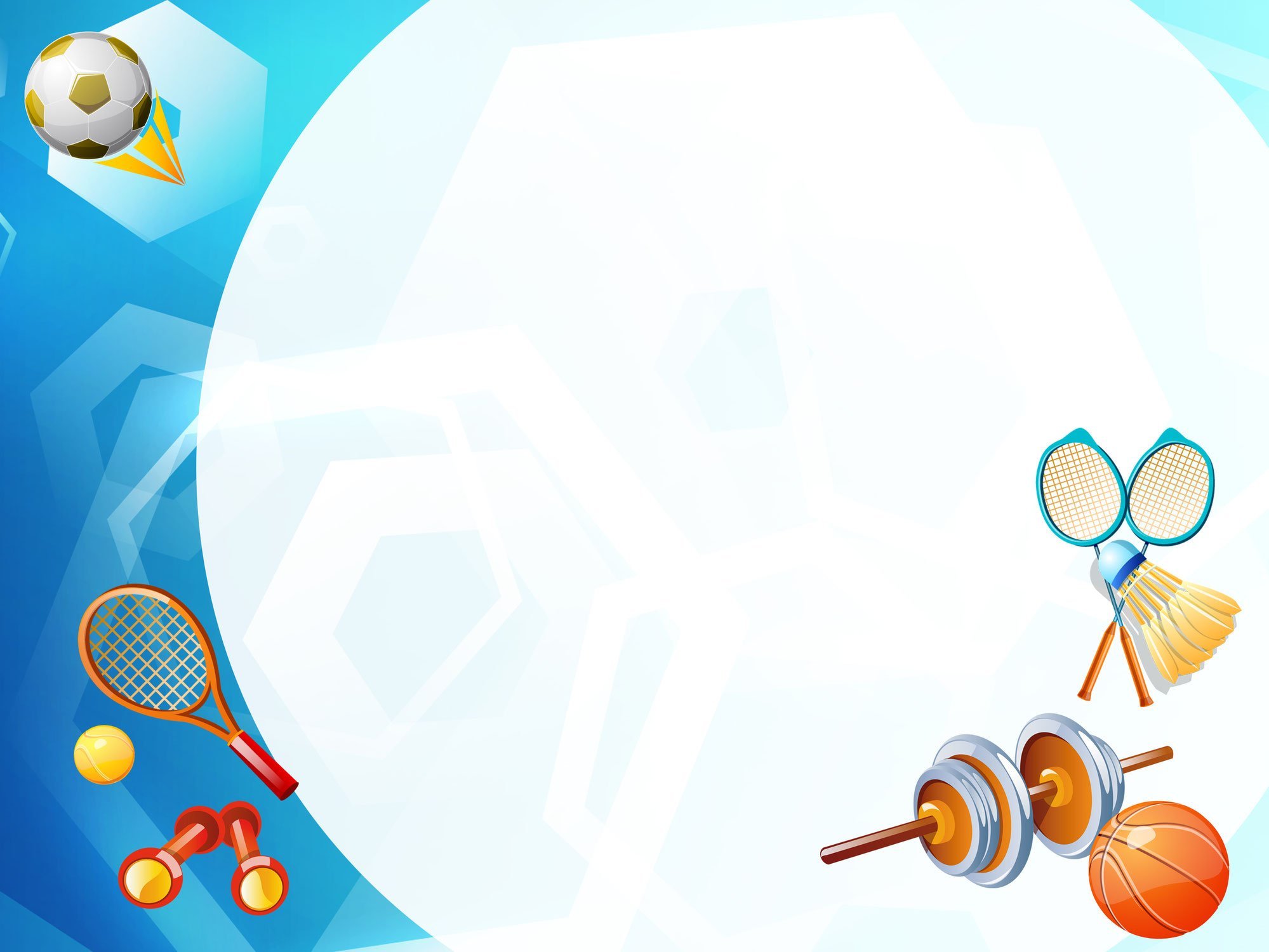 «Катушки»
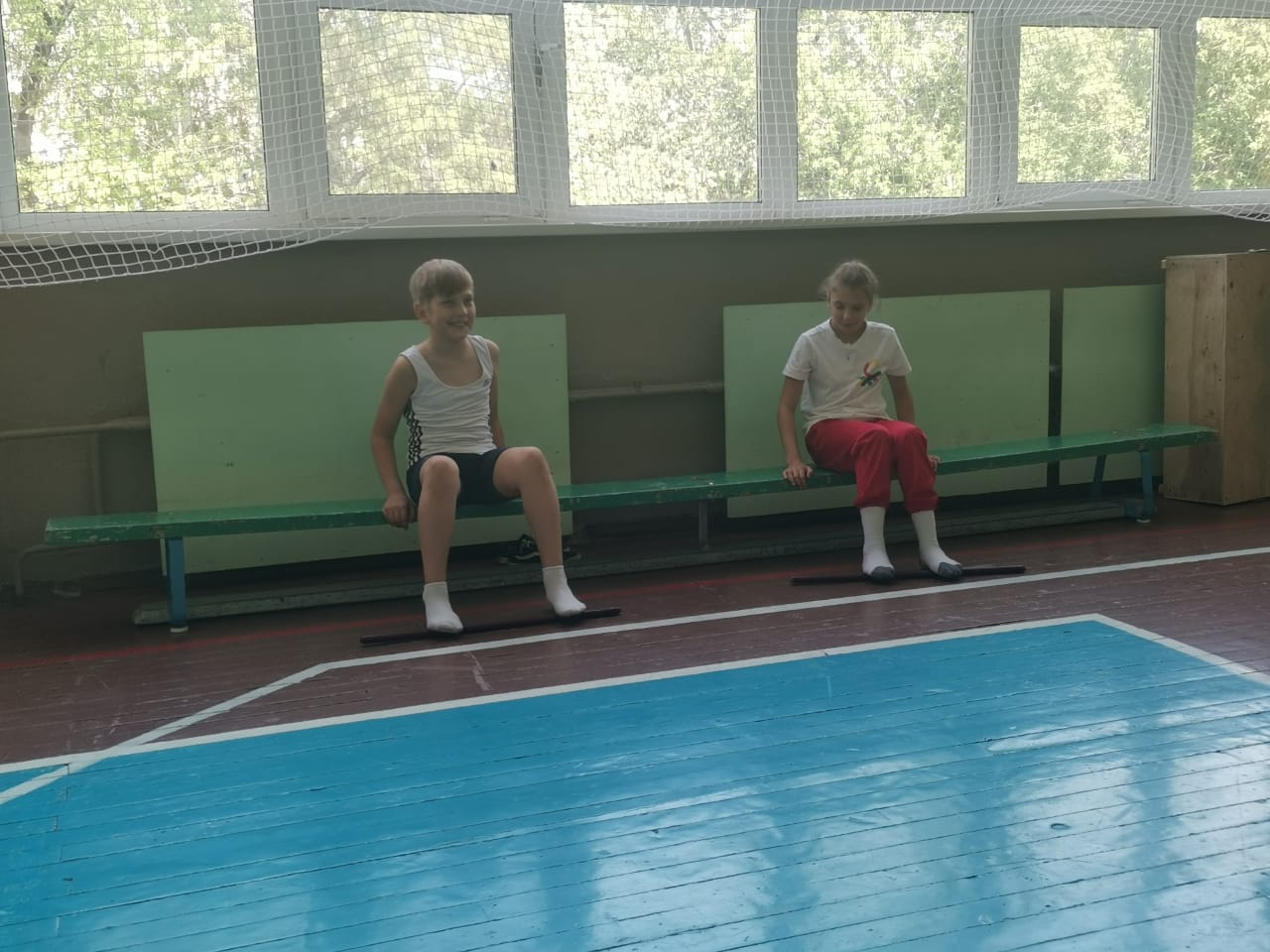 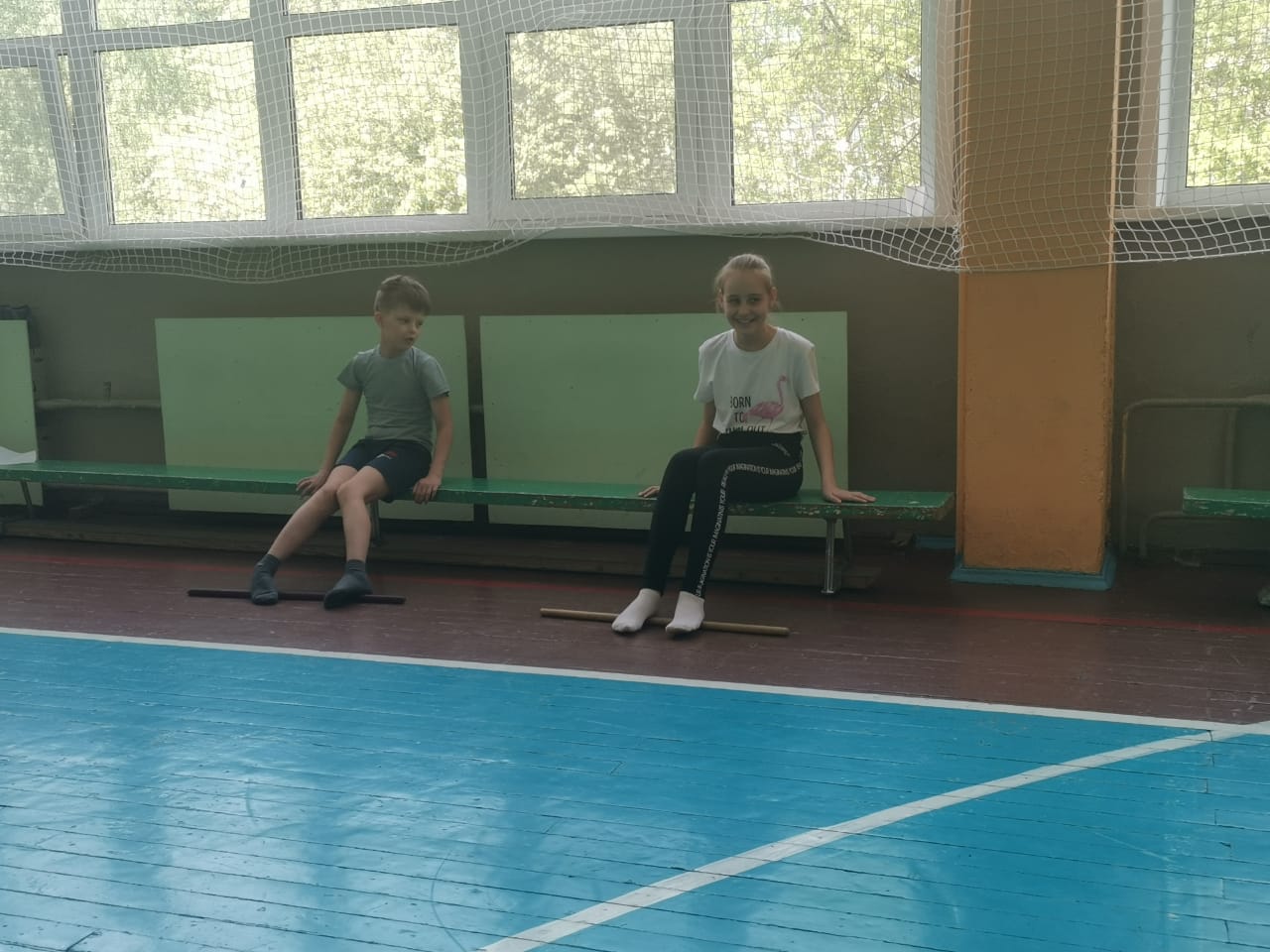 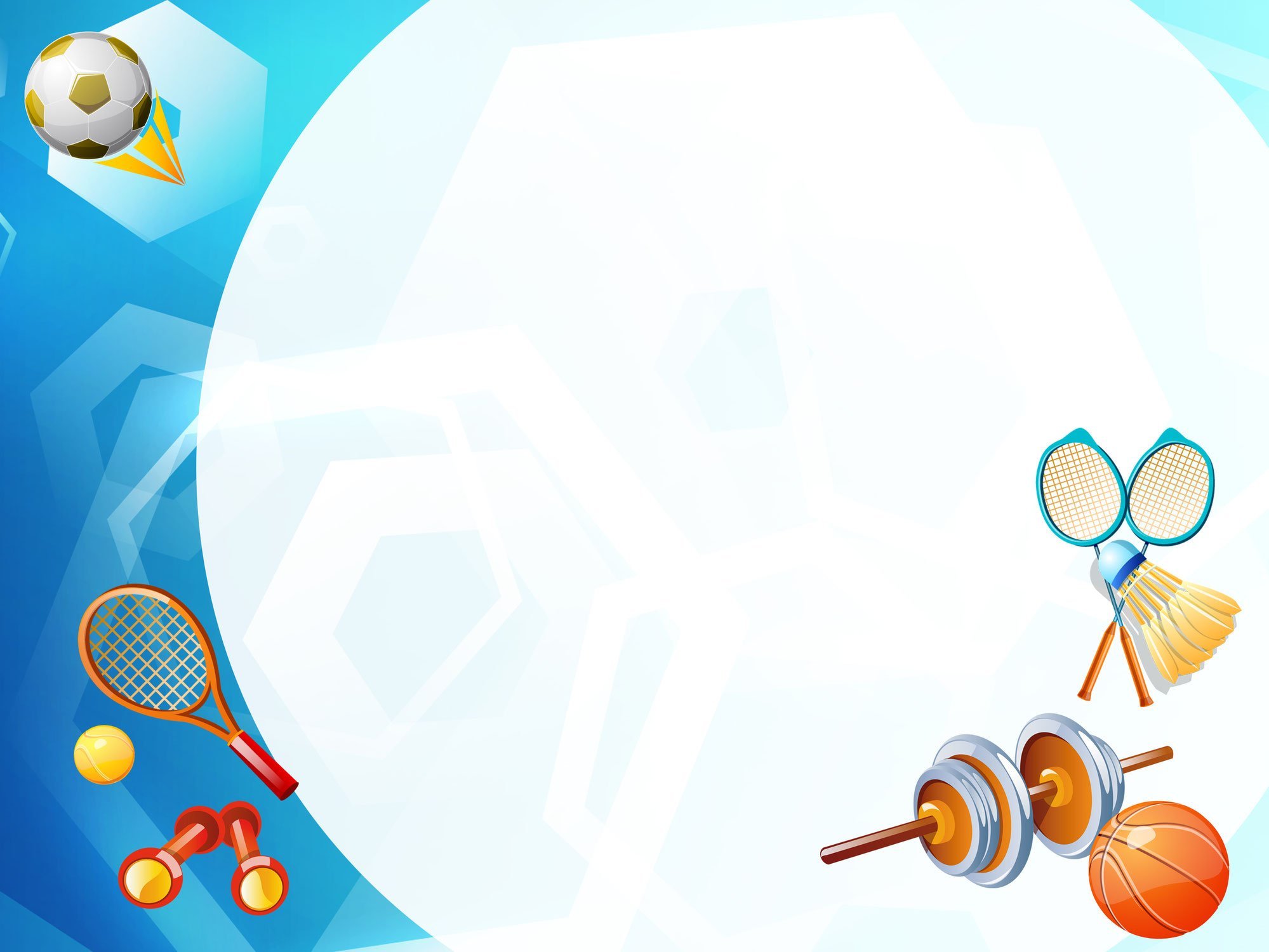 «Коврик-дорожка»
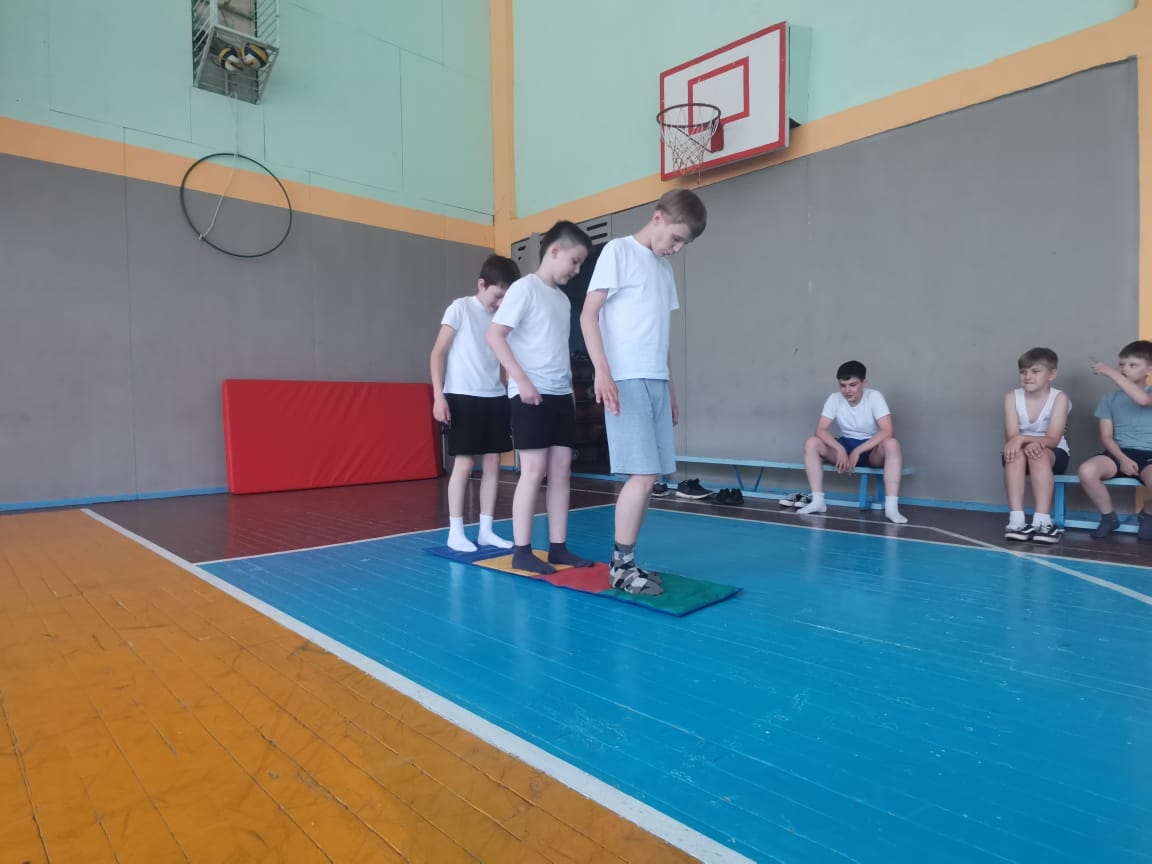 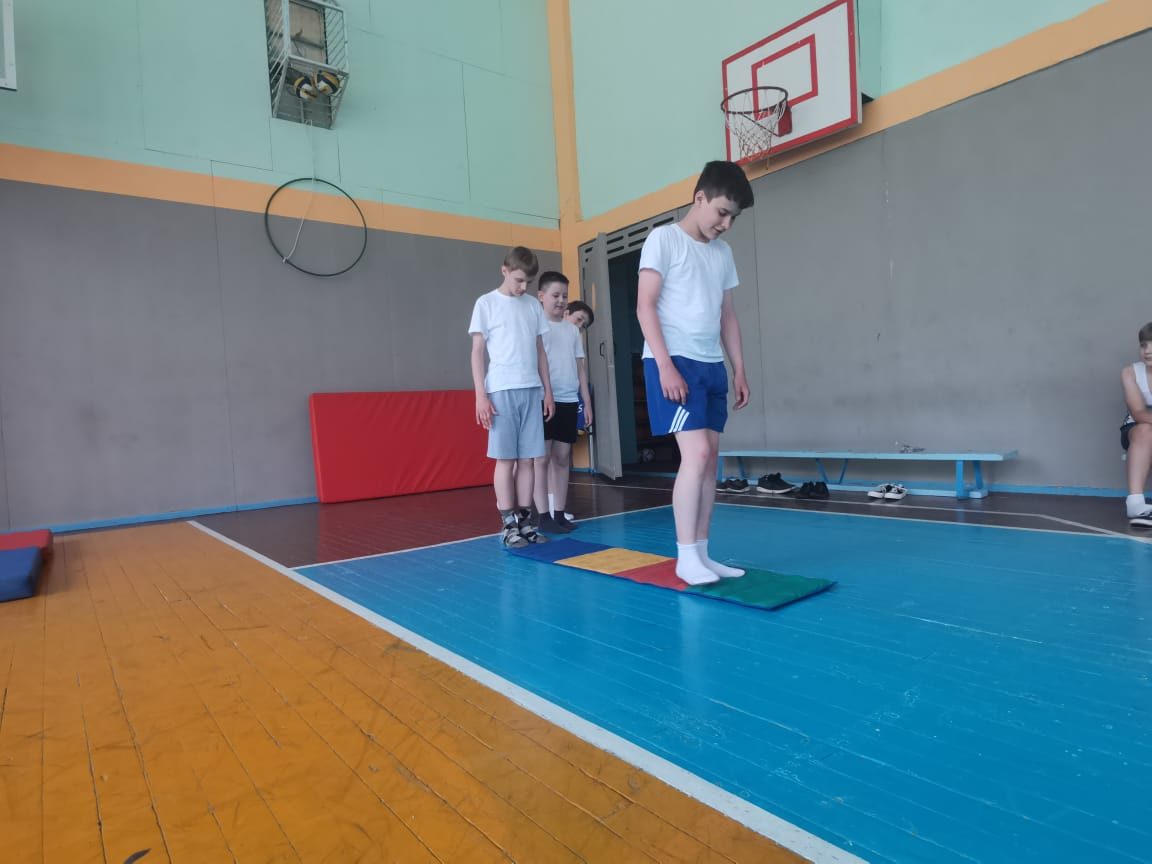 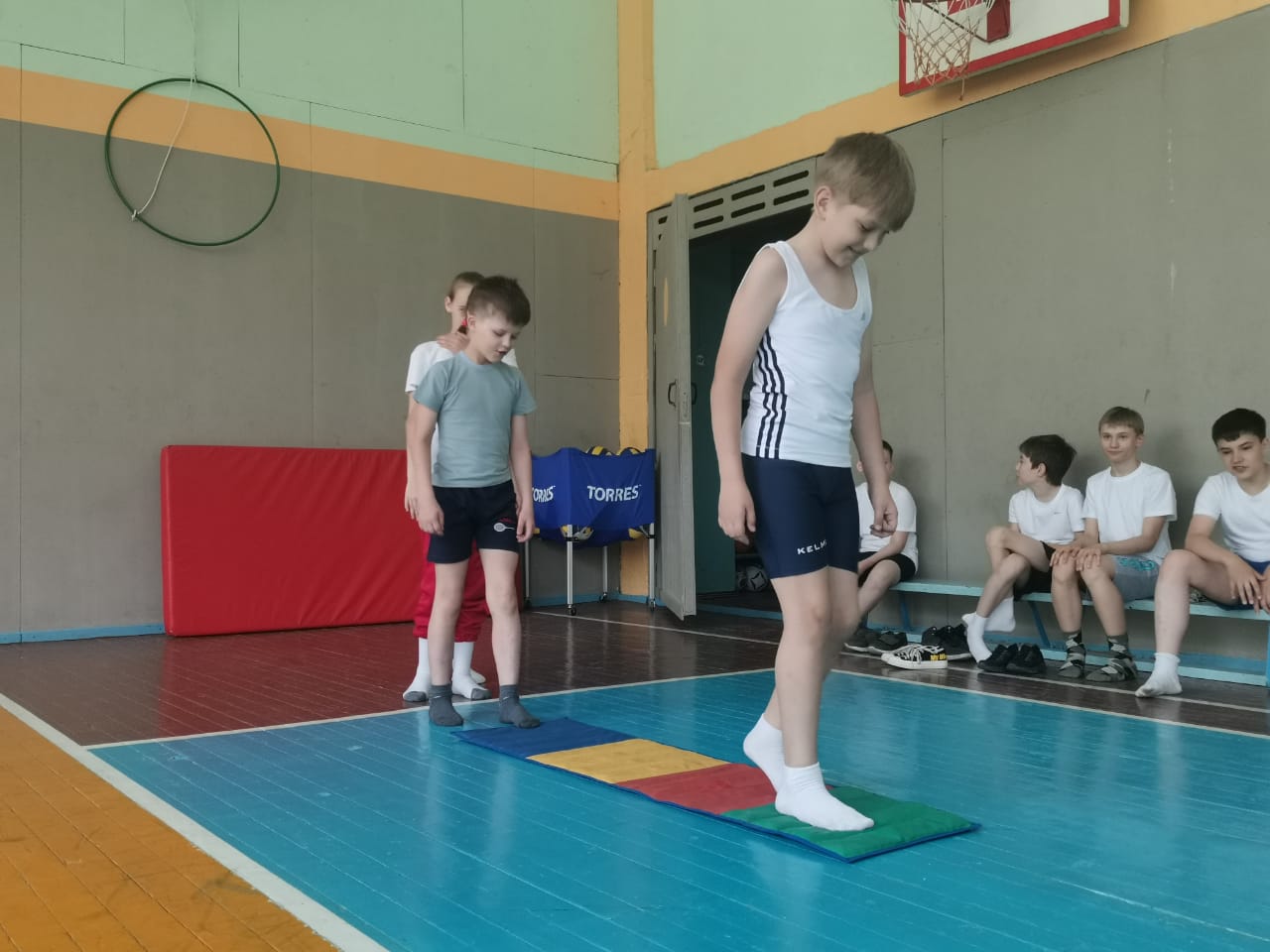 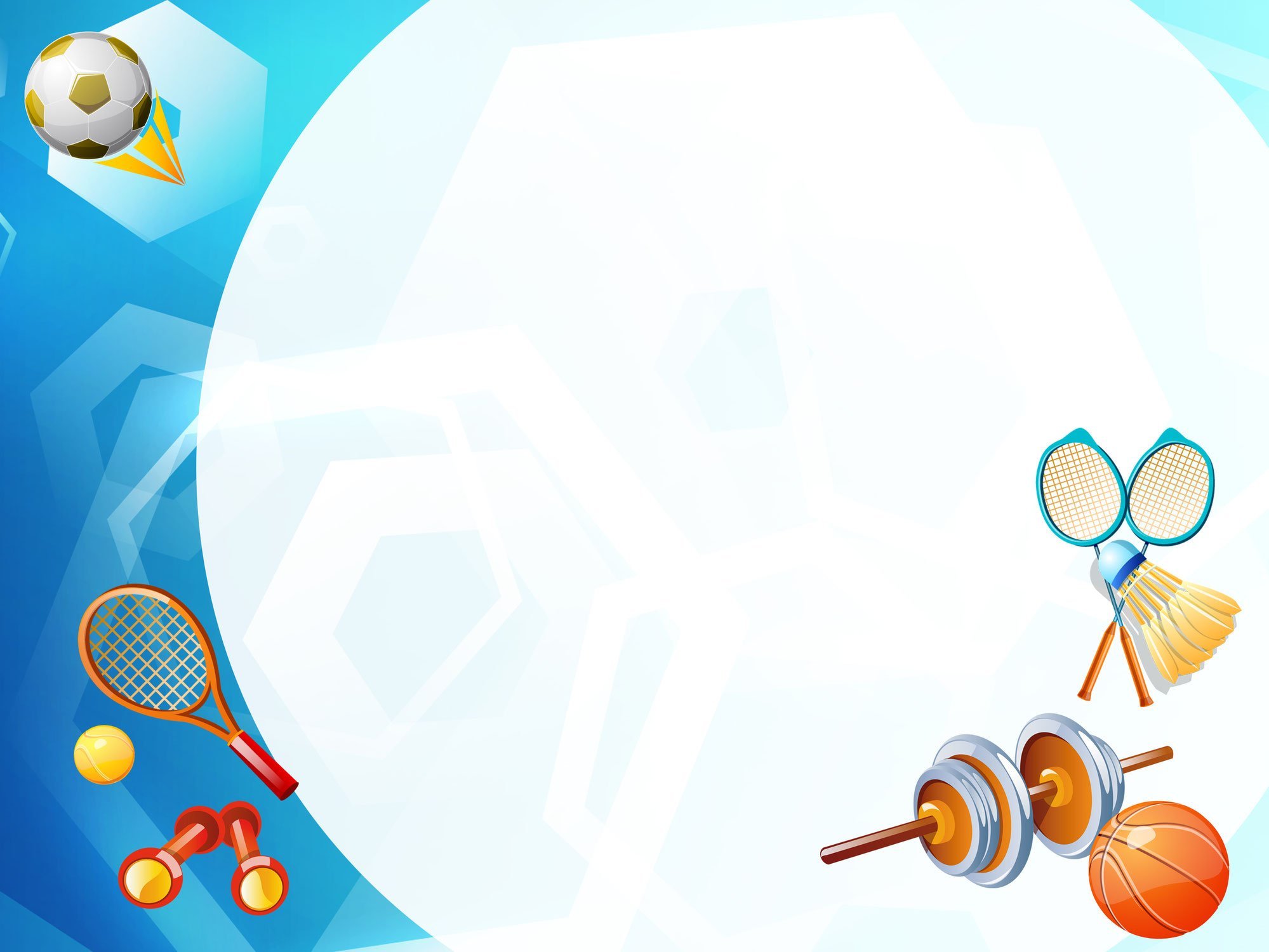 Организация проведения подвижных игр обучающихся с ОВЗ
Выбор игры;
Подготовка места;
Подготовка инвентаря;
Разметка площадки;
Расстановка играющих;
Объяснение правил игры;
Назначение водящих;
Распределение по командам;
Судейство;
Окончание игры;
Подведение итогов.
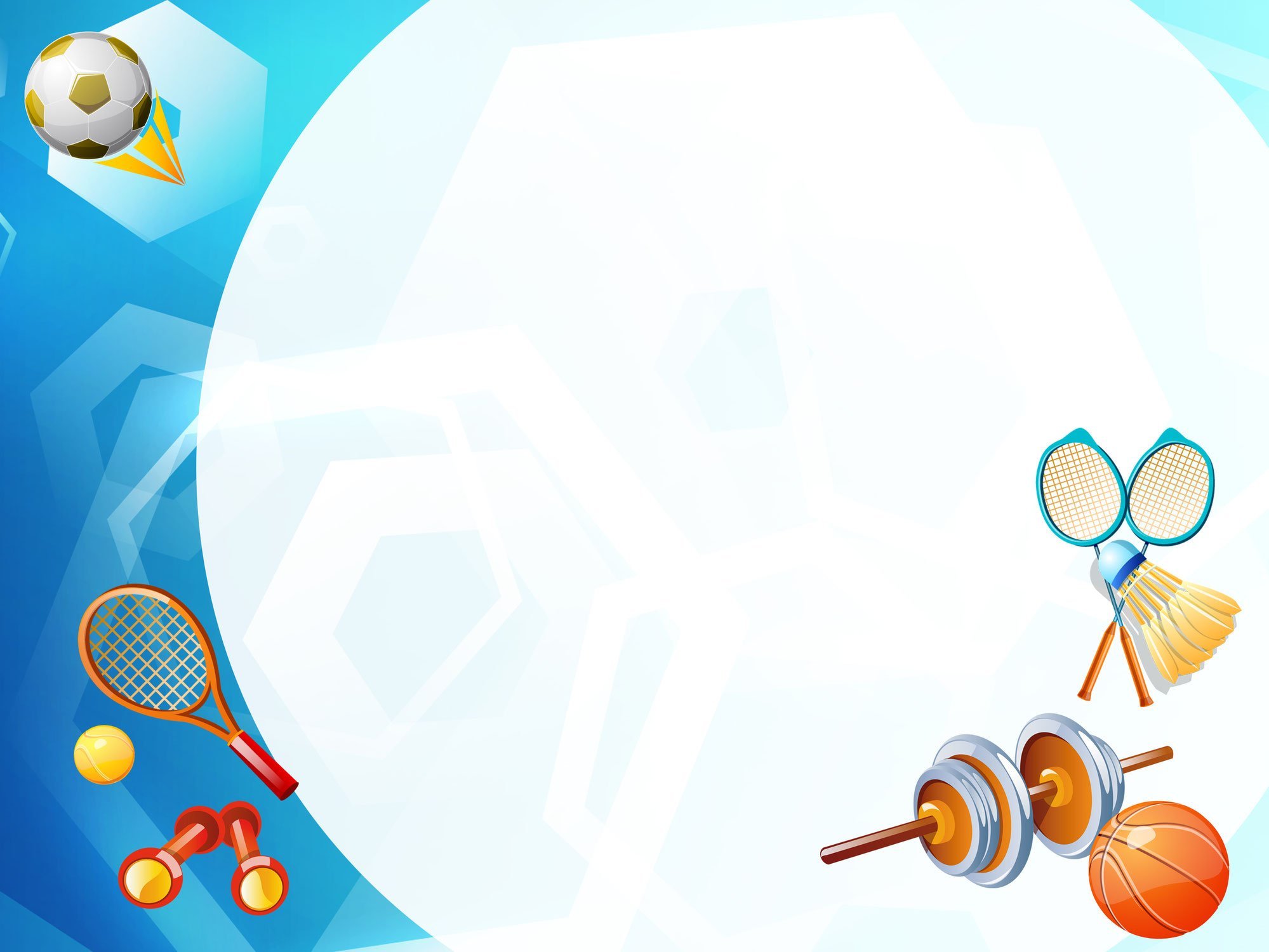 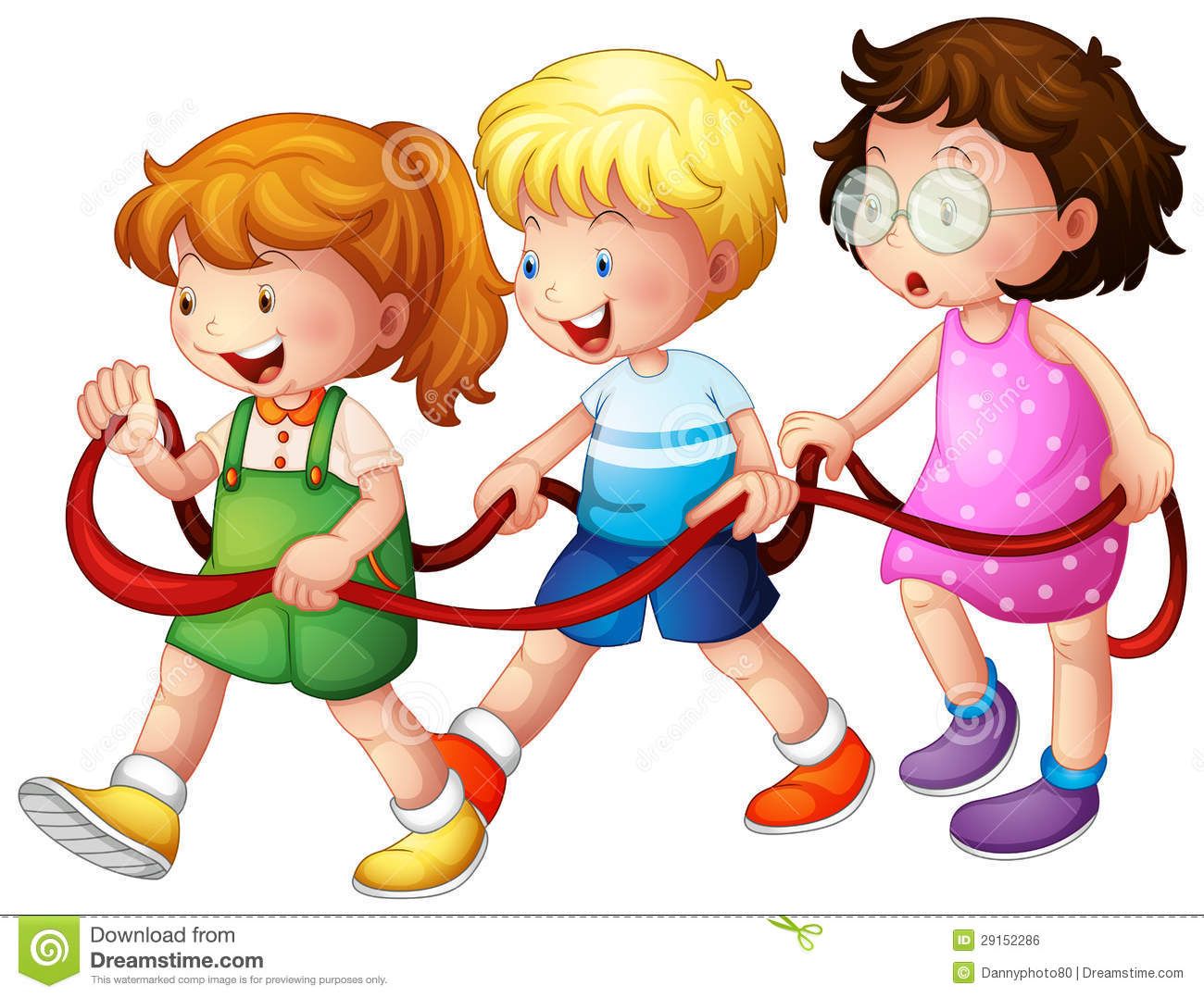 Игры могут быть:
На снятие эмоционального напряжения;
Шутки – минутки;
Формирование навыка бесконфликтного общения;
Снятие конфликтности;
Стихи – мирилки;
С агрессивными детьми;
С гиперактивными детьми и др.
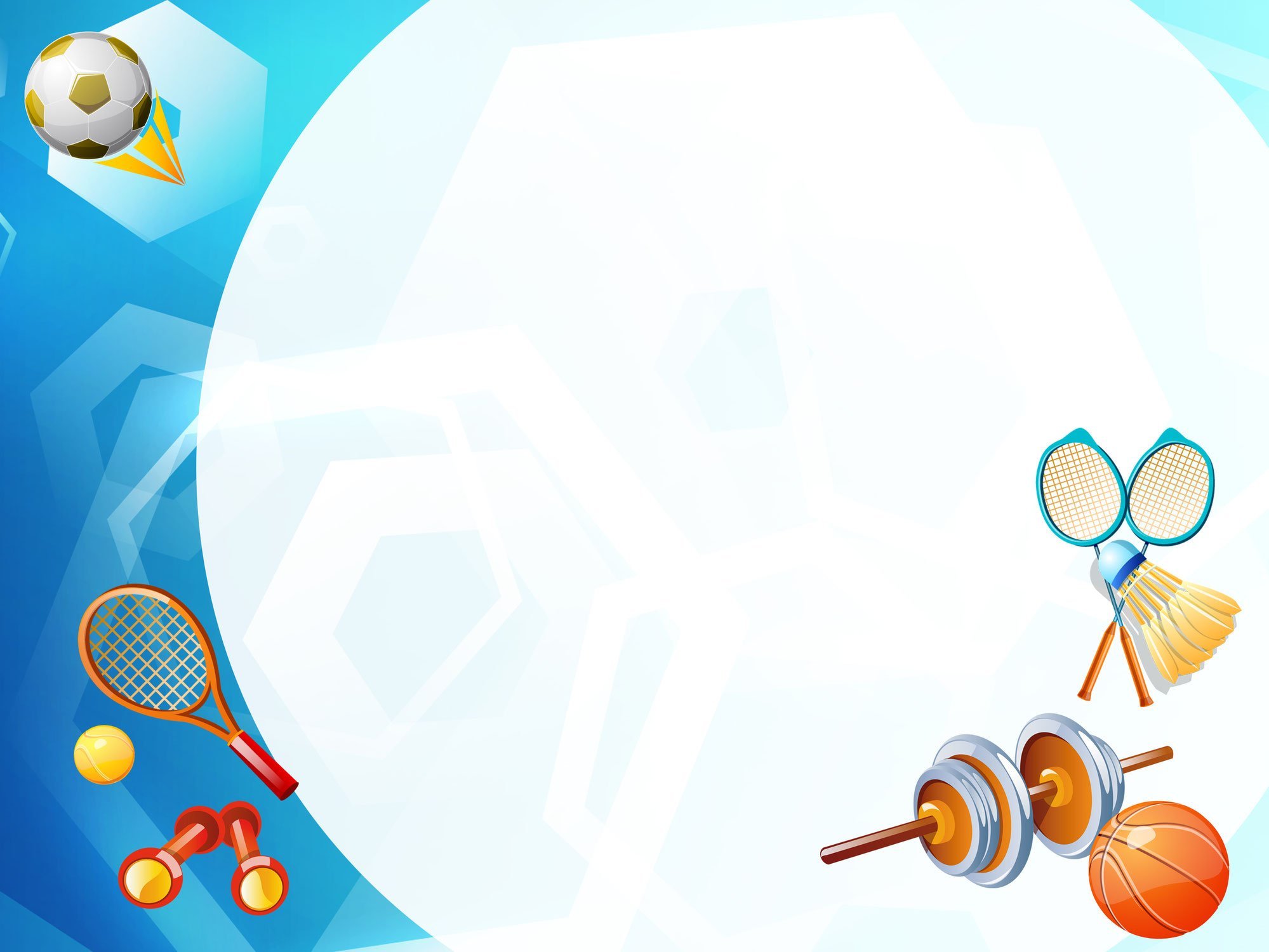 Игра «Обзывалки»
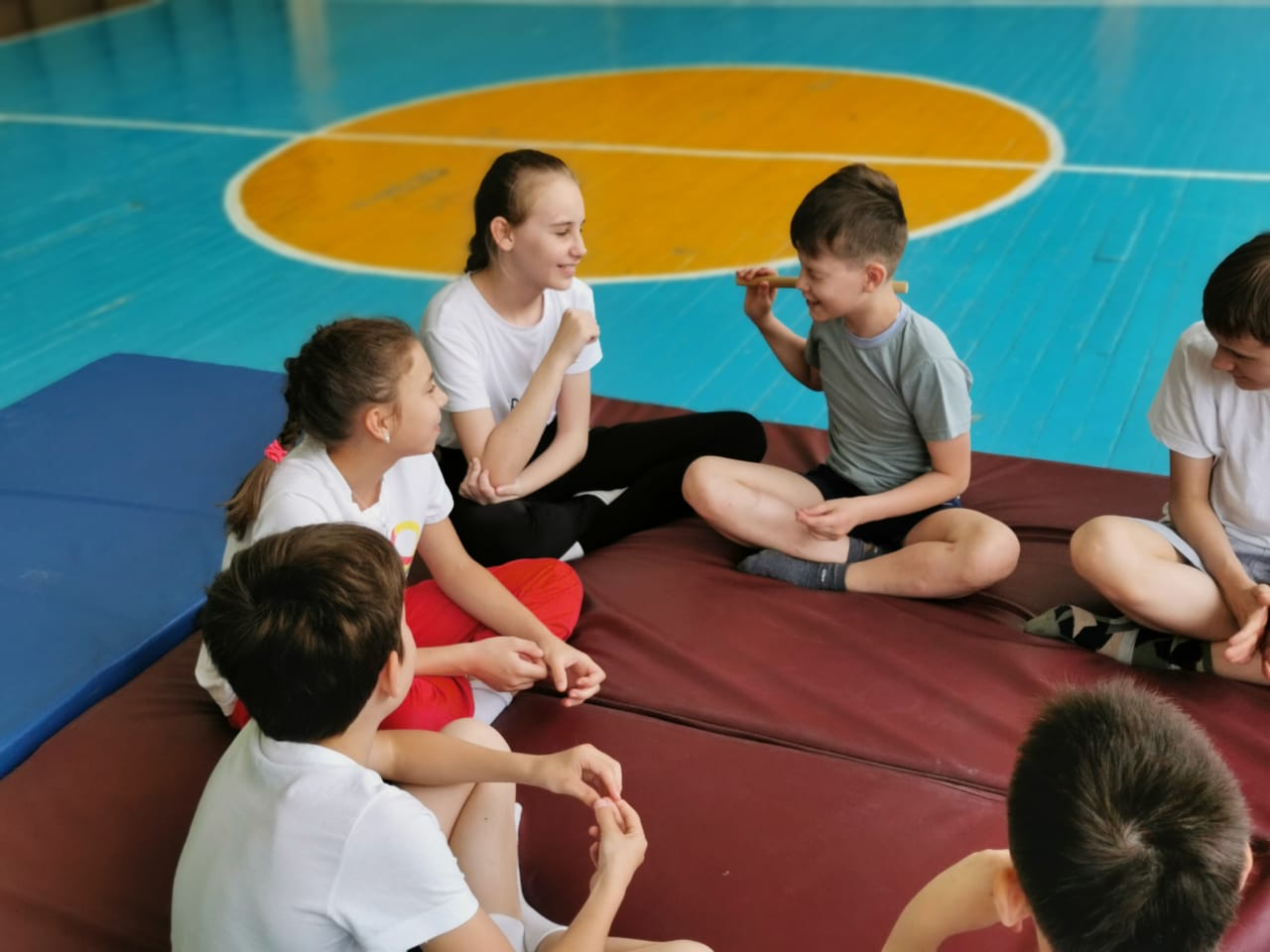 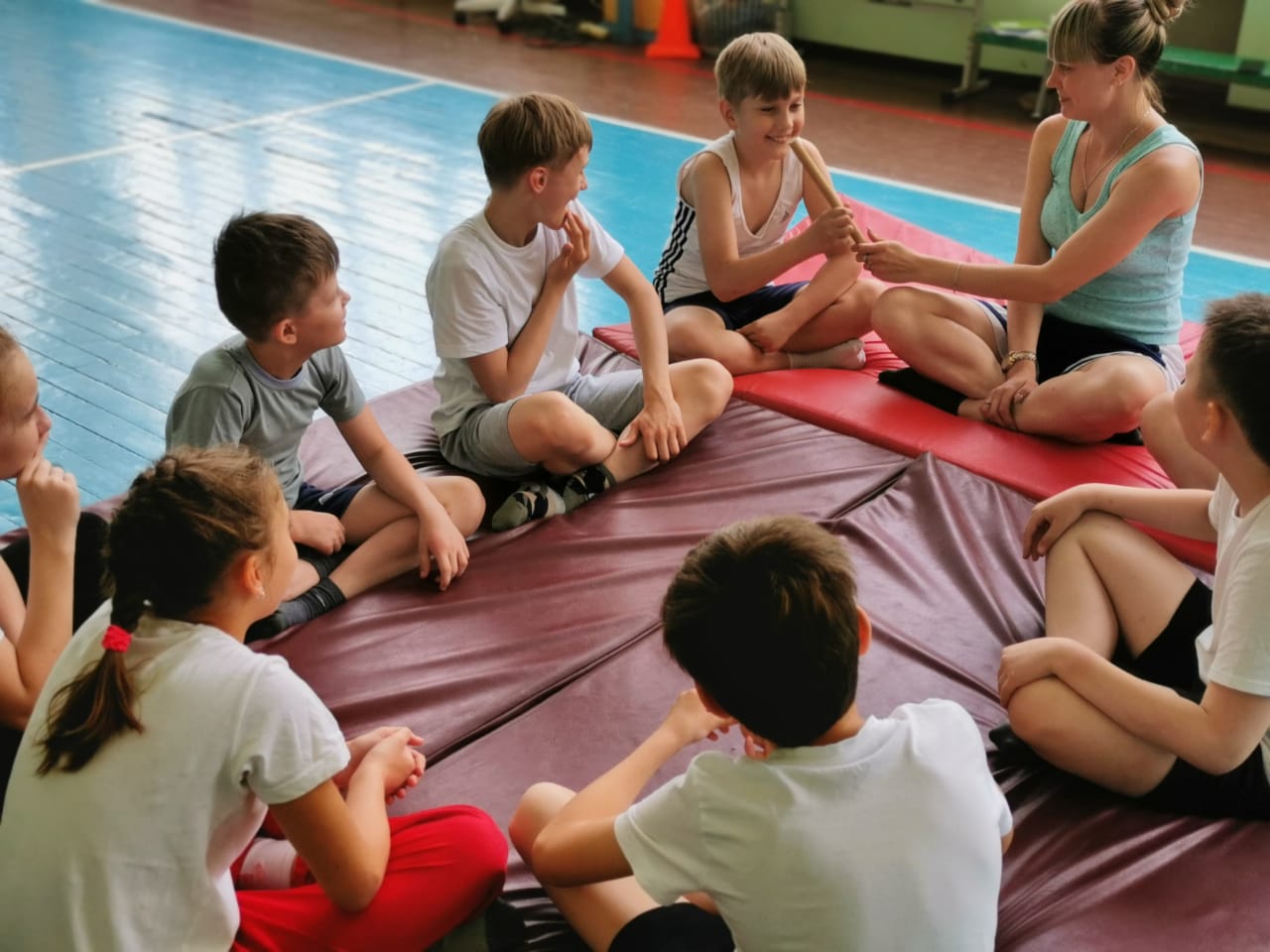 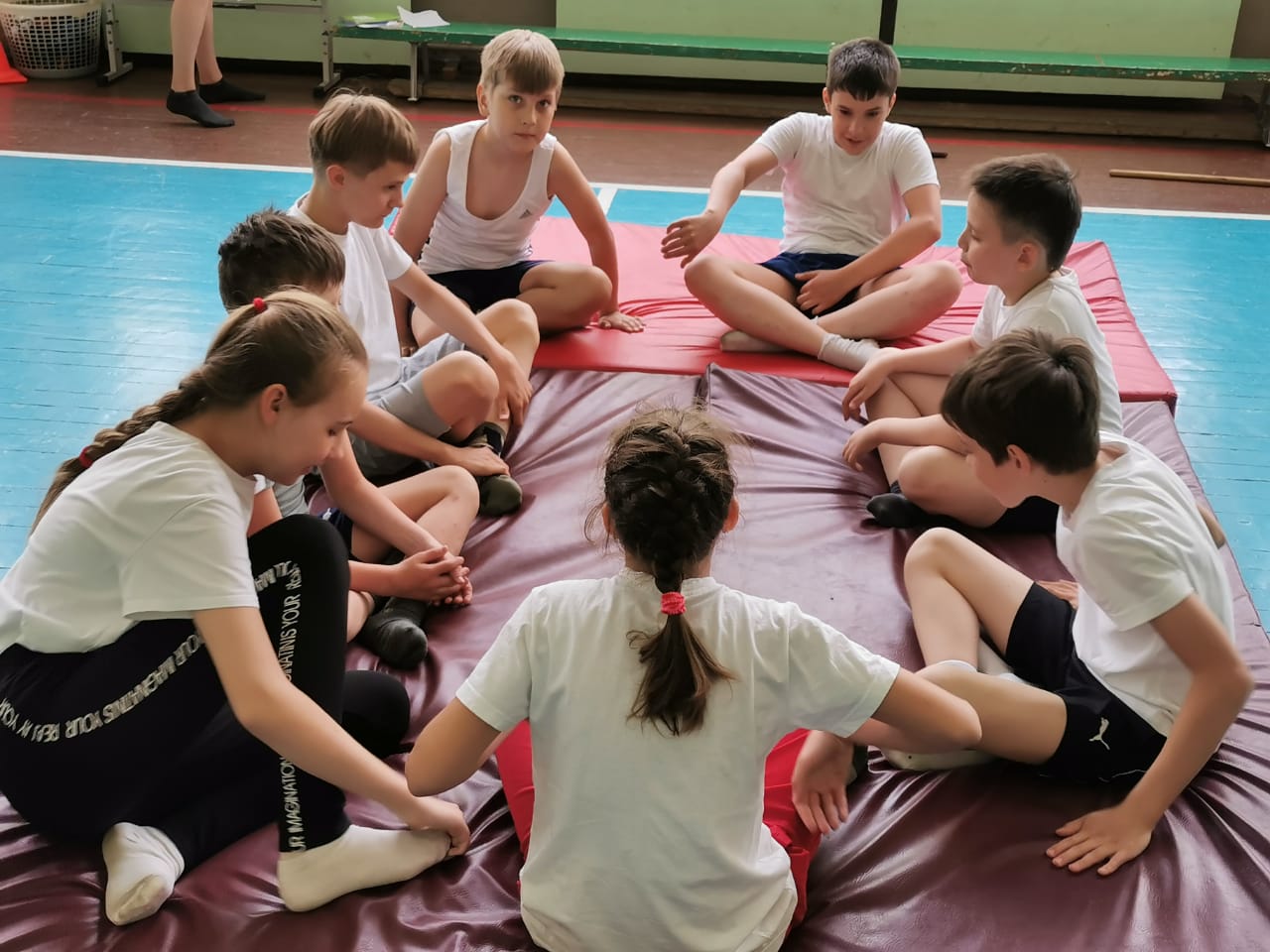 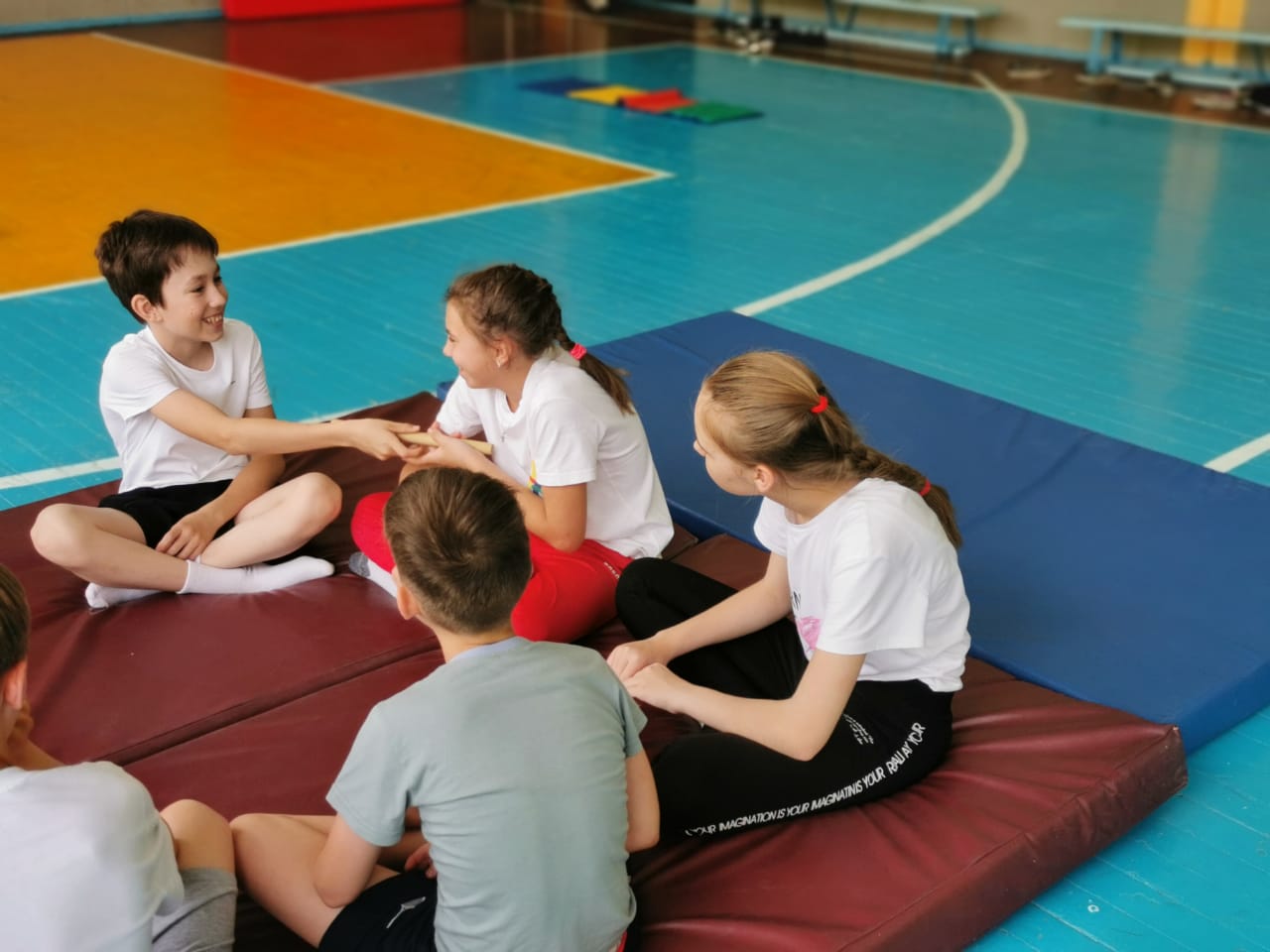 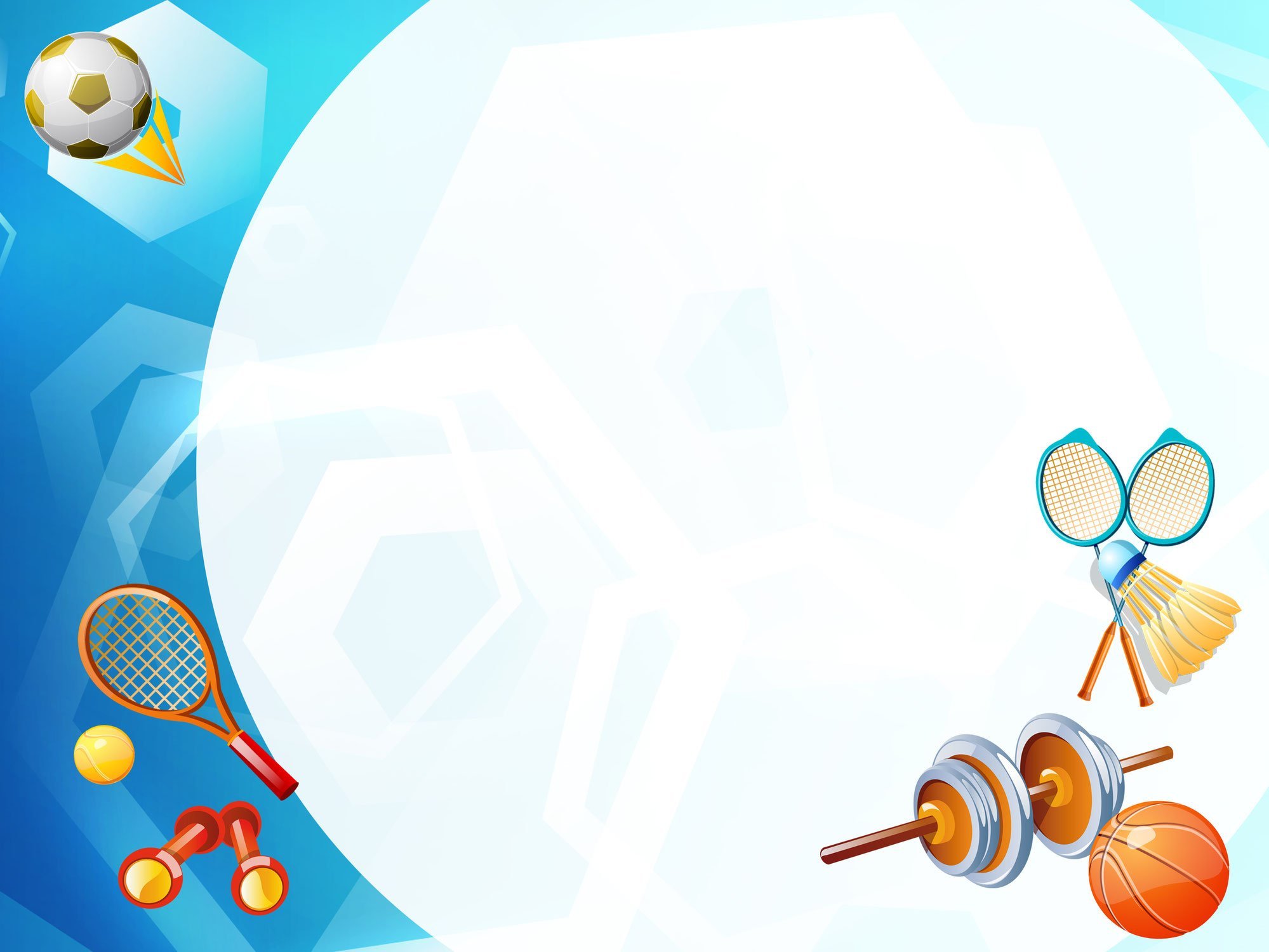 Индивидуально – дифференцированный подход
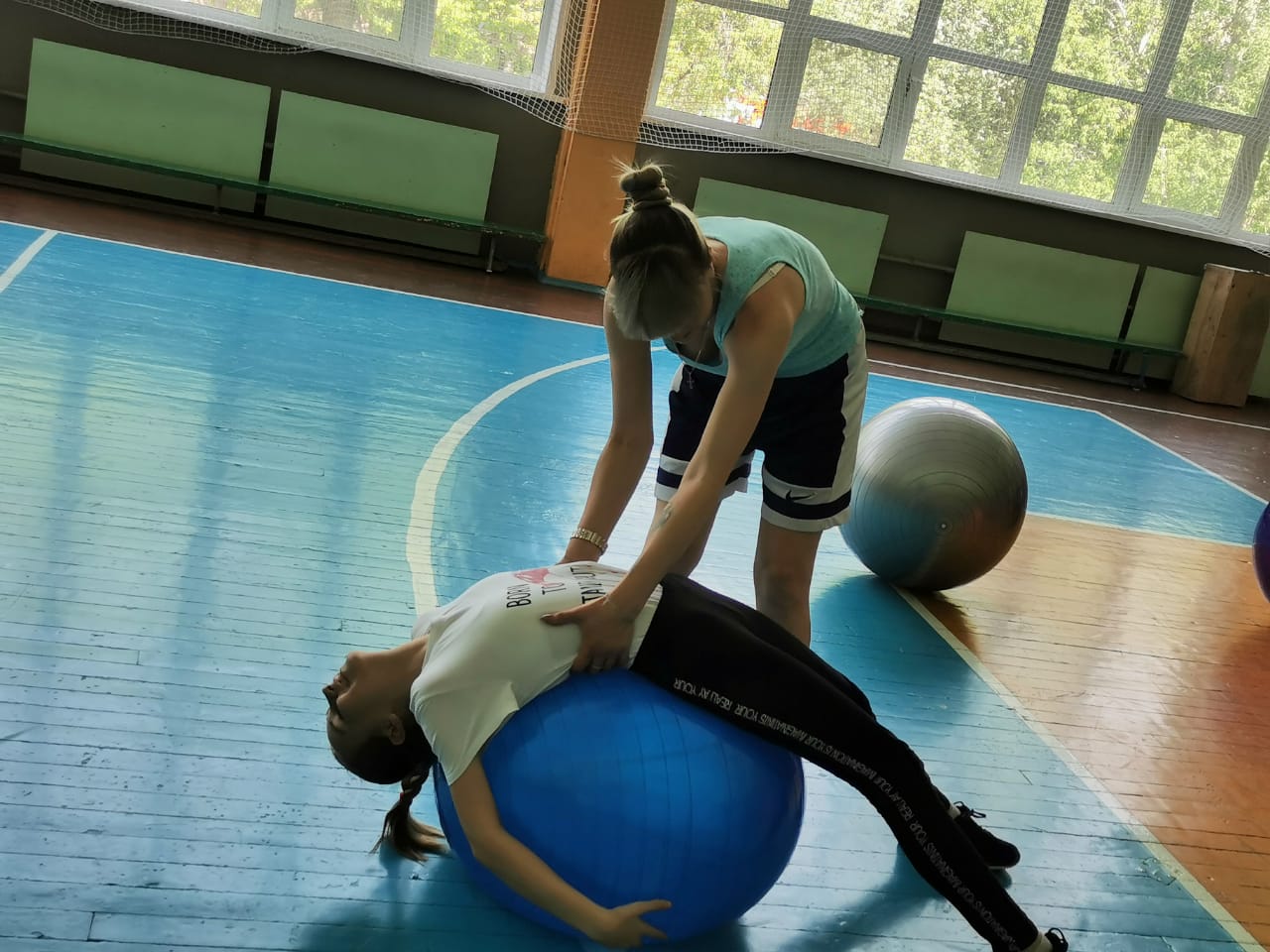 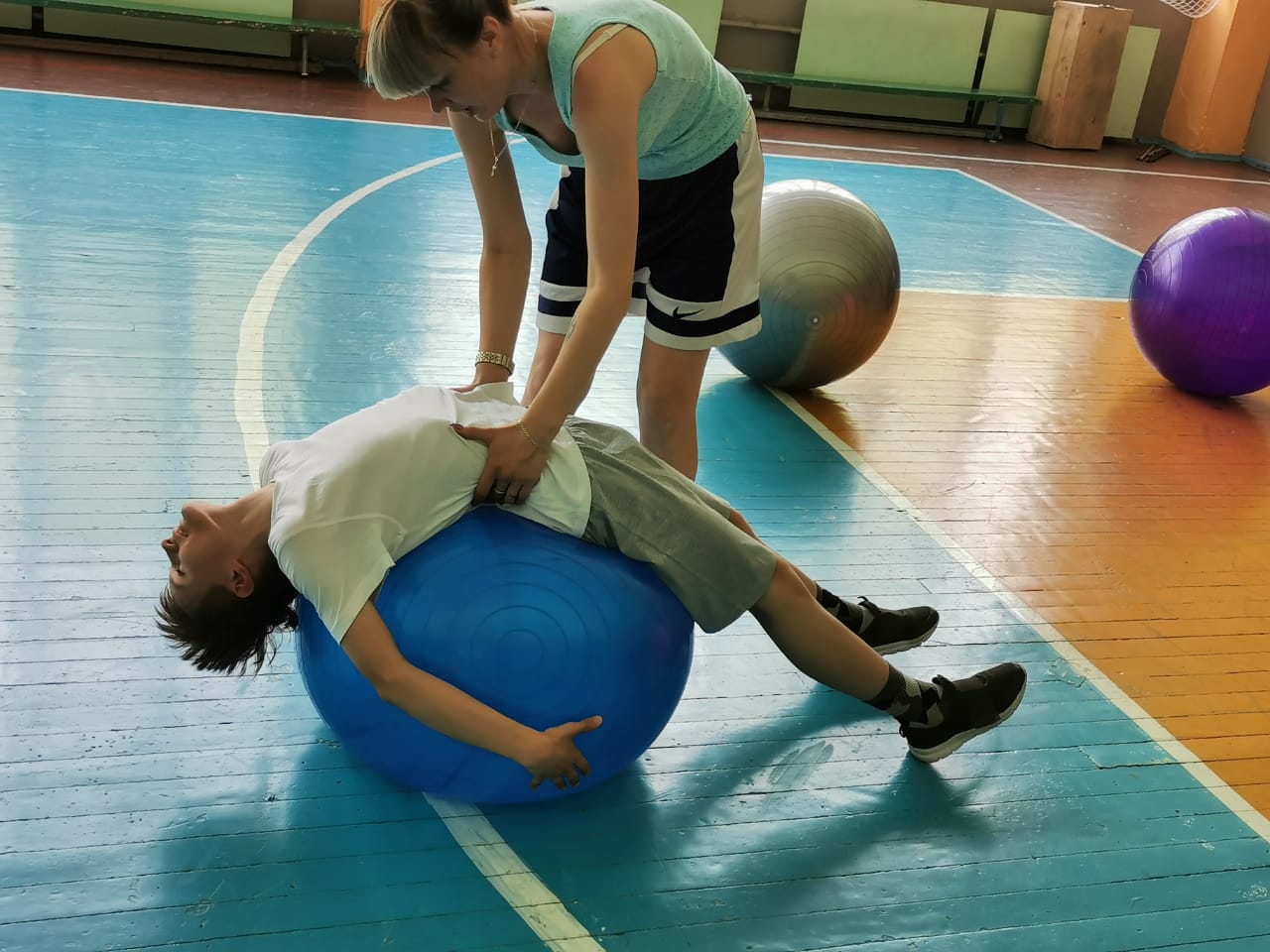 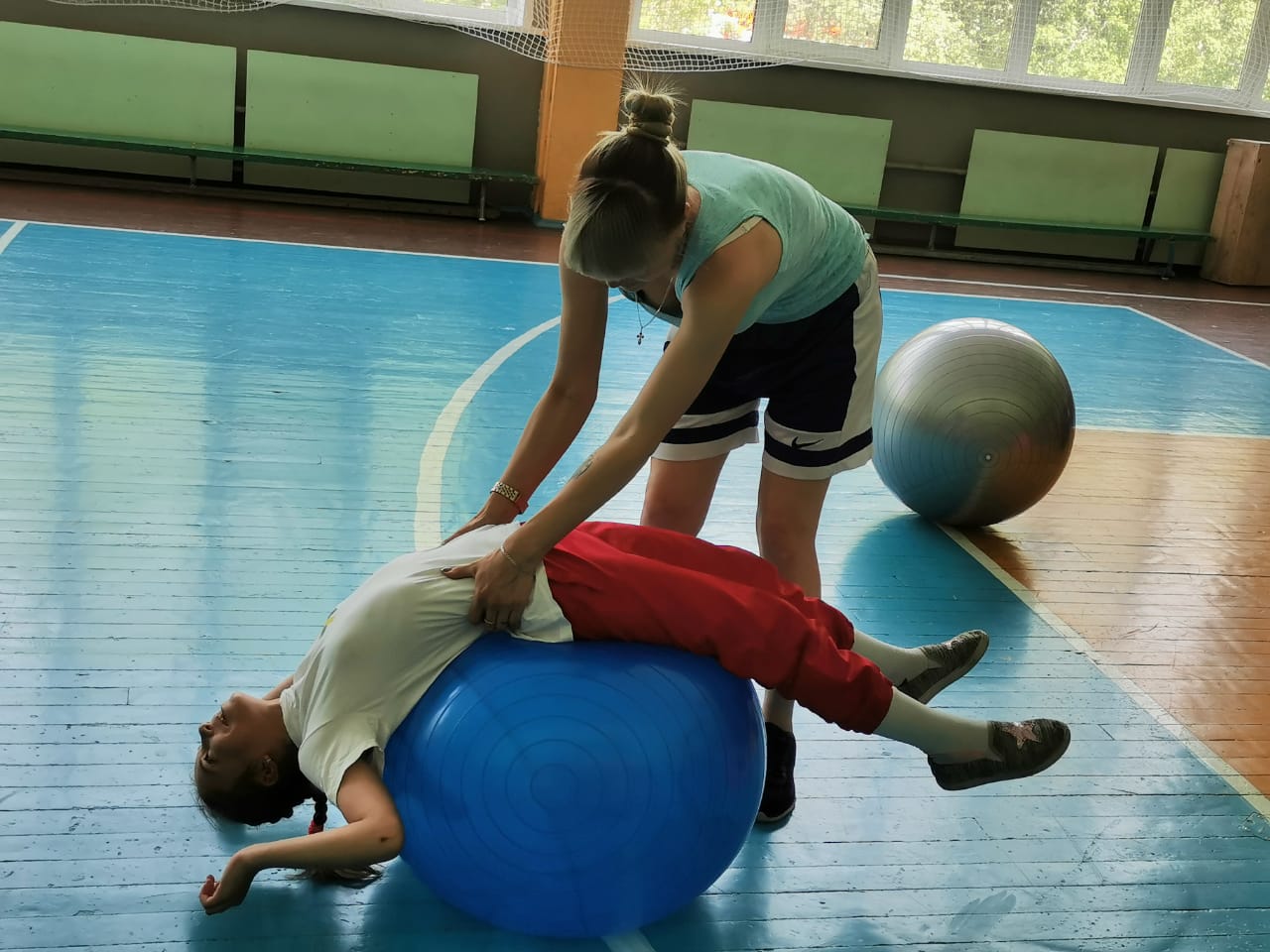 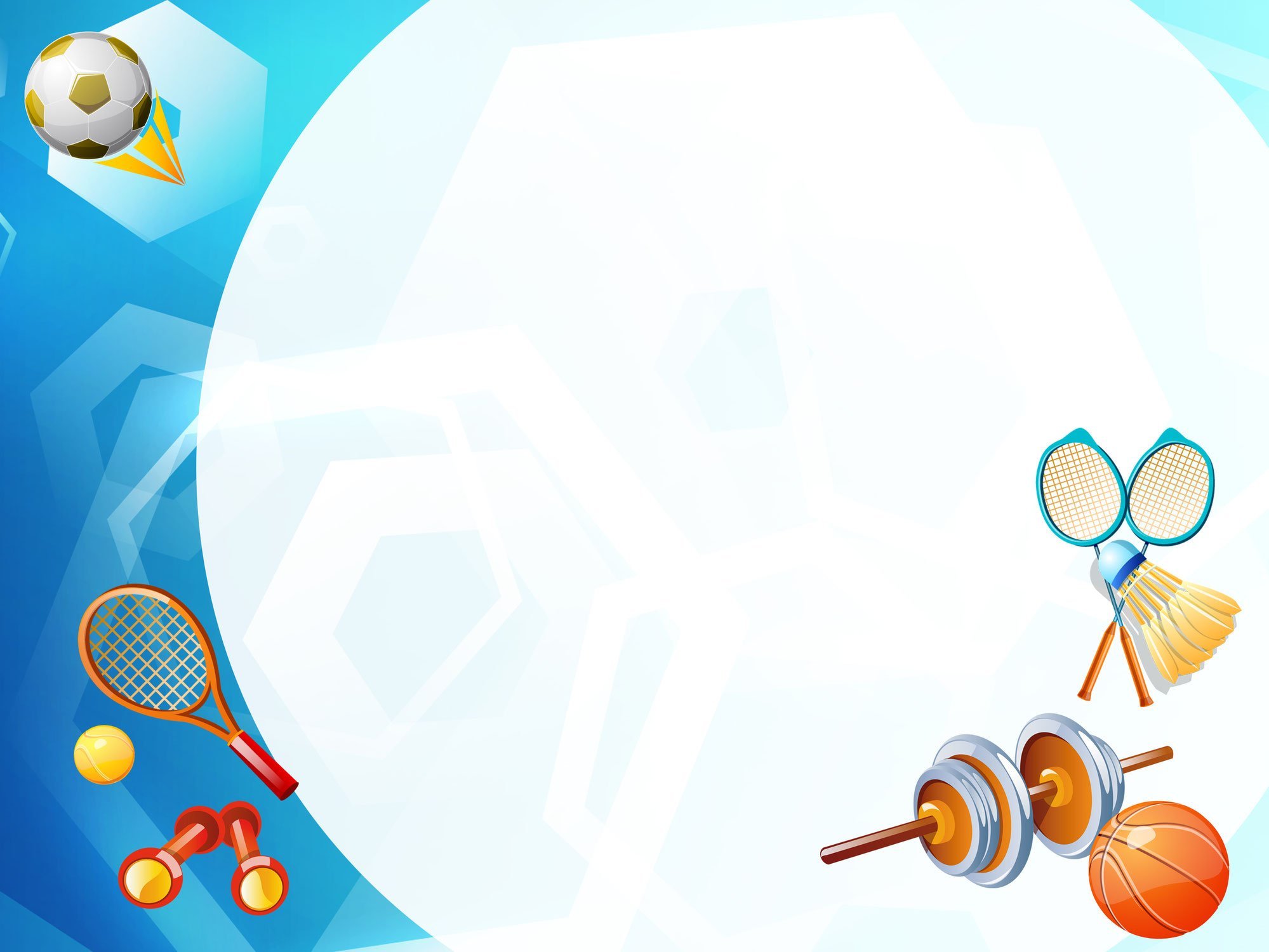 Спасибо за внимание!!!